Slate
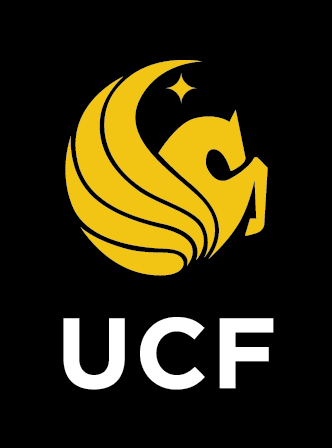 Multi-input wireless keypad
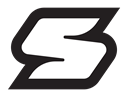 Group 8
Diego Agudelo, CpEAndhres Bolano-Melendez, CpE
Samuel Chodur, EE   Jacob Goodman, CpE
SDII | Group 8 | Fall 2021
1
[Speaker Notes: Slate is a multi-input wireless keyboard and our team is made up of four members. Diego, Andrew and Jacob are all computer engineering majors and Sam is electrical engineering.]
Motivation
Speed-up repetitive tasks in professional applications
Provide content creators with more control
Allow live streamers to accomplish multiple tasks quickly and easily
Customizable and portable
SDII | Group 8 | Fall 2021
2
[Speaker Notes: Multi-tasking during live streaming is becoming more and more prevalent. A single user may be expected to accomplish the same amount of work that was accomplished by a multiple member team. As an example, production of a live television broadcast could be made up of the on-screen personality, a camera operator, and an audio engineer. With the increase in popularity of live streaming of events, being able to accomplish all these job descriptions as a single person is sometimes necessary or desired. This example is the main motivation for slate, but the functions available to the users of slate can be applied to more than just live streaming.]
Goals and Objectives
Fully functioning customizable multi-input wireless macro keypad 
Includes a user interface via touch screen, physical keys and rotary encoders.
The entire system should be portable.
Provides user-programmable macros.
Uses standard, user-serviceable switches for physical keys.
Interfaces wirelessly with accompanying device.
USB or Battery can power the device.
USB connection can charge device and provide data transmission to PC.
Programmable via mobile application with Bluetooth connection.
Programmable RGB LEDs for physical keys to denote function.
Haptic feedback for touchscreen input.
Onboard speaker to provide audio feedback.
User can select from multiple macro functions at any given time.
User can program the macro keypad using complementary software.
SDII | Group 8 | Fall 2021
3
[Speaker Notes: The goal of Slate is to have a fully functioning customizable multi-input wireless macro keypad that combines a touch-display with multiple physical inputs to provide macro functionality to the user in a compact and robust form-factor. 
After brainstorming and investigating products like Slate, the main features and functions were identified. The results of which were:
user interface via touch screen, physical keys and rotary encoders.
Portable.
user-programmable macros.
Uses standard, user-serviceable switches for physical keys.
Interfaces wirelessly with accompanying devices.
USB or Battery powered
USB connection can charge device and provide data transmission to a PC.
Programmable via mobile application with Bluetooth connection.
User can select from multiple macro functions at any given time.
User can program the macro keypad using complementary software.]
Market Analysis
SDII | Group 8 | Fall 2021
4
[Speaker Notes: There are several products in the market that attempt to offer similar solutions as Slate. We feel that Slate can offer a better level of choice, flexibility, and affordability compared to these competitors.
The key features for each of the three other products available in the market are summarized in the displayed table.
The investigation of these products provided Slate’s team with what should be the minimal expectations for our product design. We were also able to identify key features and engineering standards with the help of our market analysis.]
Engineering Requirements
SDII | Group 8 | Fall 2021
5
[Speaker Notes: The engineering requirements for Slate are shown in the displayed table and they are centered around performance, functionality, energy and economics. The performance requirements are shown in requirement numbers 1, 2, 3 and 4 which mainly have to do with perceived latency and accuracy of input devices. Functionality requirements are high lighted in requirements 5, 6, 7 and 8 and 10. It is important for Slate to not have any loss of functionality when connected wirelessly. An energy requirement of the project is identified in requirement 9. Lastly, Economic requirements are highlighted in requirements 11 and 12.]
Project Constraints
SDII | Group 8 | Fall 2021
6
[Speaker Notes: Slate's constraints are created from limitations imposed by the environment or stakeholders. Constraints 1, 2 and 3 are operational requirements having to do with the product's size, weight and operational temperatures. 
Safety constraints, particularly with the use of internal batteries, are identified in constraint 4.
The project is also constrained by several operational standards identified in constraints 5 and 6 which have to do with USB and Bluetooth connections. 
Lastly, to be able to meet Senior Design timelines, the project will be developed for use on Windows operating systems and should not depend on a singular component due to shortages.]
Hardware Block Diagram
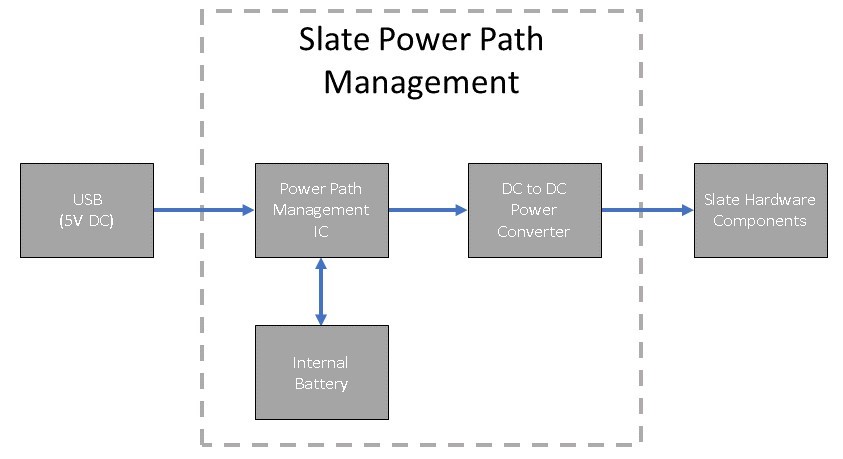 SDII | Group 8 | Fall 2021
7
[Speaker Notes: High-level block diagrams were created for hardware, power management and software designs during the initial stages of Slate. These early block diagrams ensured all team members had a similar vision for what would be necessary to accomplish the realization of the project.
As shown by the block diagram, The hardware for the design of Slate will consist of four major components which include the power subsystem, the communication subsystem, the microcontroller unit, and the user interface. The responsibility legend identifies the team member that was intially responsible for the technology investigation and component research.
Power for Slate will be provided from USB when available and via an internal battery when USB is not available. A high-level view of the power system is shown by the Power Path management block diagram to the right.]
Software Block Diagram
SDII | Group 8 | Fall 2021
8
[Speaker Notes: This is diagram representing the major areas of the software system. From this block diagram, the team was able to identify three key areas of Slate that will require software design and implementation. These three software areas are the user interface which is displayed on Slate's internal screen, the controller unit software which mainly manages the interface between the user and the device Slate is connected to, and the user application software which will be used to configure Slate.
As with the Hardware Block Diagram, the responsibility legend is mainly used to identify the team member responsible for the initial investigation of what will be required for each of these software components.]
Configuration Block Diagram
SDII | Group 8 | Fall 2021
9
[Speaker Notes: *Should probably cut this slide out of intro*

The key interactions the user will have with Slate and its configuration software are shown in the flowchart. This flowchart will be used to aid in the development of the configuration tool.
One important aspect of the design identified was how the user modify their configuration. After much discussion, the Slate team realized that the best way to configure Slate would be through an interface that will be displayed on the host computer, and not on the Slate device itself.]
Strategic Part Selection
SDII | Group 8 | Fall 2021
10
Microcontroller Selection
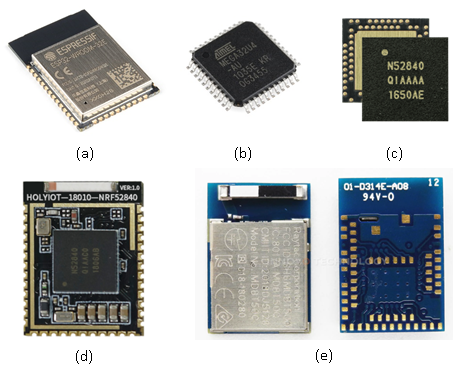 SDII | Group 8 | Fall 2021
11
[Speaker Notes: After reviewing the microcontrollers for consideration, our choice will be the Nordic Semiconductor nRF52840. It’s support for both native USB and Bluetooth will cut down on development time and complexity, plus it has all the speed needed to run this project and ample GPIO pins for our inputs.]
Touchscreen Selection
A)Adafruit TFT FeatherWing 3.5”
B)4D System uLCD-43PT 
C)EastRising TFT LCD touchscreen 
D)Focus LCD’s TFT E35RG73248LW6M250-C 
E)Focus LCD’s TFT E35RG13248LW2M450-CA
SDII | Group 8 | Fall 2021
12
[Speaker Notes: After reviewing the touchscreen options that we considered, we’ve decided on the Adafruit 3.5” TFT FeatherWing screen module shown in figure (a). The FeatherWing includes circuitry and components that assist in its operation and reduce number of pins required by the controller. The FeatherWing is also a good choice for development, which means we won’t have to change screen models from prototype to final design. We wanted a screen that both was bright enough and fast enough for the slate and the FeatherWing hit all the marks.]
Switch Selection
SDII | Group 8 | Fall 2021
13
[Speaker Notes: For our physical switches, we wanted the user to have clear and audible feedback when a switch is pressed. For this reason, we considered switches with varying characteristics. Given that the box Jade switch shown in figure (e) provides distinct tactile and audible feedback with greater stability vs. a non-box switch, we chose it for our final design.]
Switch Selection
SDII | Group 8 | Fall 2021
14
[Speaker Notes: *Do we need this slide?*]
Rotary Encoder Selection
SDII | Group 8 | Fall 2021
15
[Speaker Notes: After reviewing all the rotary encoder models, our choice for the final design will be the medium 20mm rotary encoder because it provided a moderately slim profile.]
Joystick Selection
SDII | Group 8 | Fall 2021
16
[Speaker Notes: For the joystick models that we considered, our choice for the final design will be the PS2-Style Joystick shown in figure (a) because in our testing it had great accuracy and it does not require a connector. In choosing the PS2-style joystick we can also utilize its button functionality for the Slate.]
Battery Selection
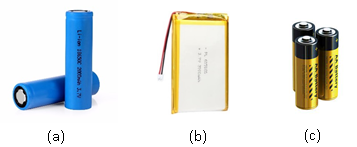 SDII | Group 8 | Fall 2021
17
[Speaker Notes: In choosing the type of battery we wanted to implement we chose a Li-Po battery because it was sufficient in meeting our power requirements of 3.3 V and comes preconfigured with a JST connector which is easy to implement into our board design.]
Battery Management IC Selection
SDII | Group 8 | Fall 2021
18
[Speaker Notes: As for the selected Battery IC, the Microchip MCP73831/2 is what was chosen. The primary considerations that led to this design decision were the price, footprint, and package. We found the greatest weakness of our selection to be the small charge current which results in a longer time to reach full battery charge, however we found this tradeoff acceptable.]
3D Printer Filament Selection
SDII | Group 8 | Fall 2021
19
[Speaker Notes: Our choice of the 3D filament for the final design will be PLA because this filament type is already owned by a team member and these rolls are accessible from previous projects. This decision may change after the first iteration of testing our PCB design within the enclosure.]
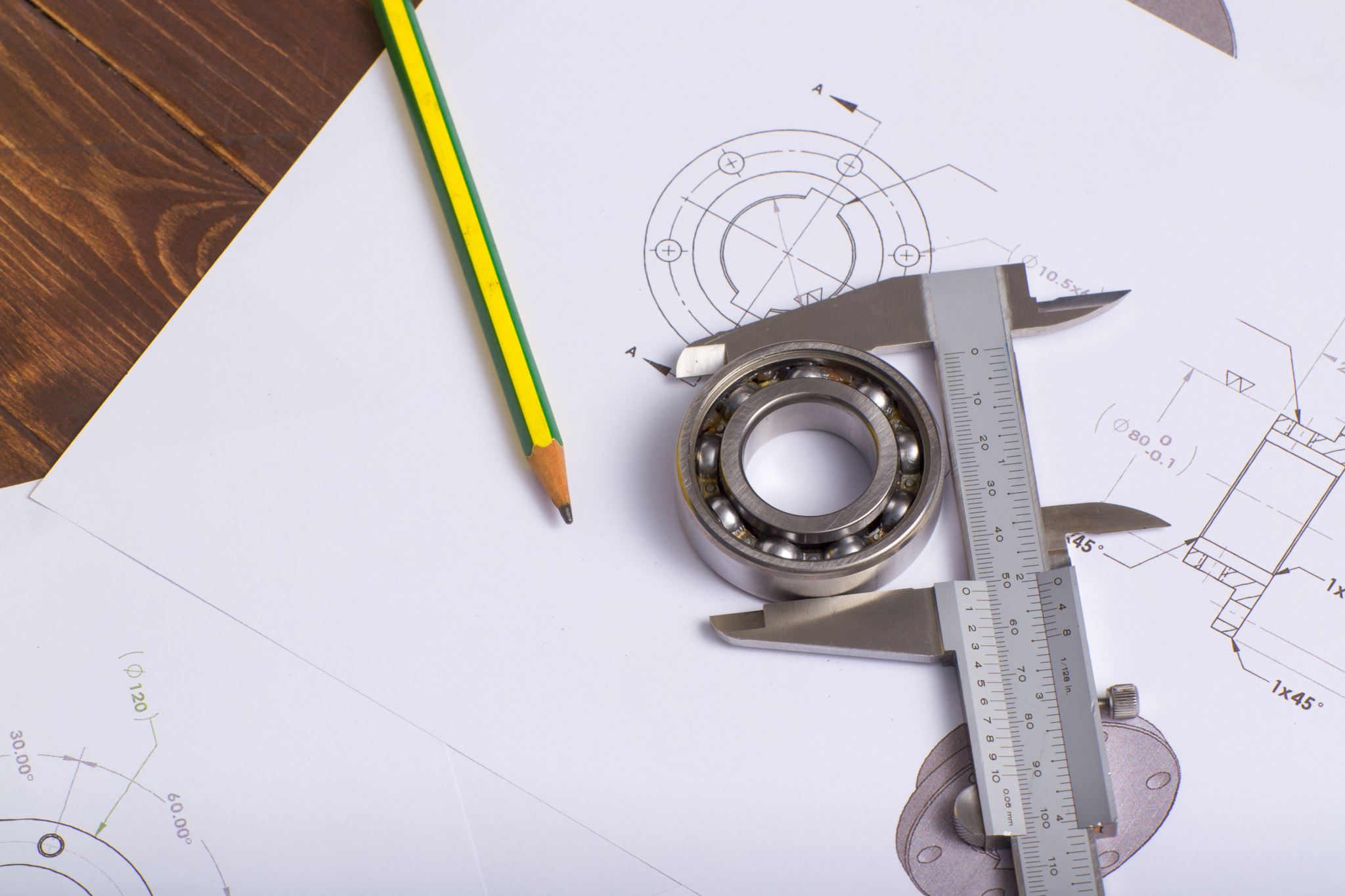 Hardware Design Details
SDII | Group 8 | Fall 2021
20
Prototype Concept
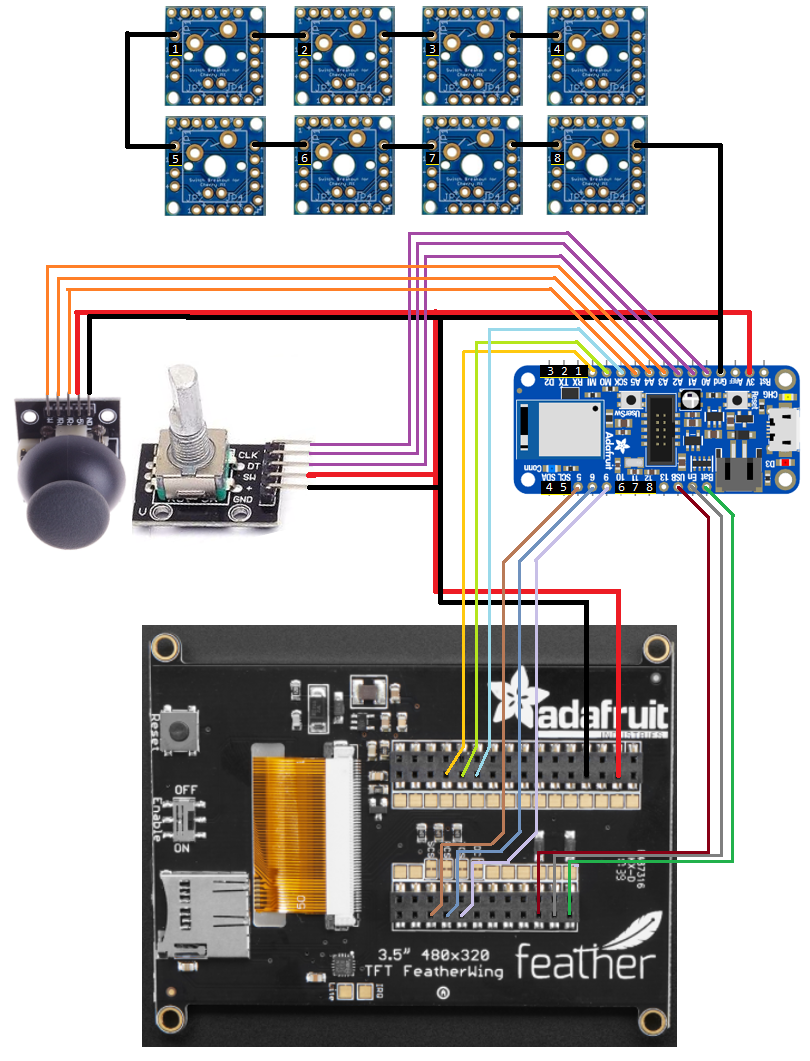 SDII | Group 8 | Fall 2021
21
[Speaker Notes: After the studying all these component’s datasheets, and other related designs that utilized these components, a diagram was developed to aid in the net connections that would be used in Eagle. The following figure has color coded lines showing the now known connections between all these key components.]
Power and Filtering Design Details
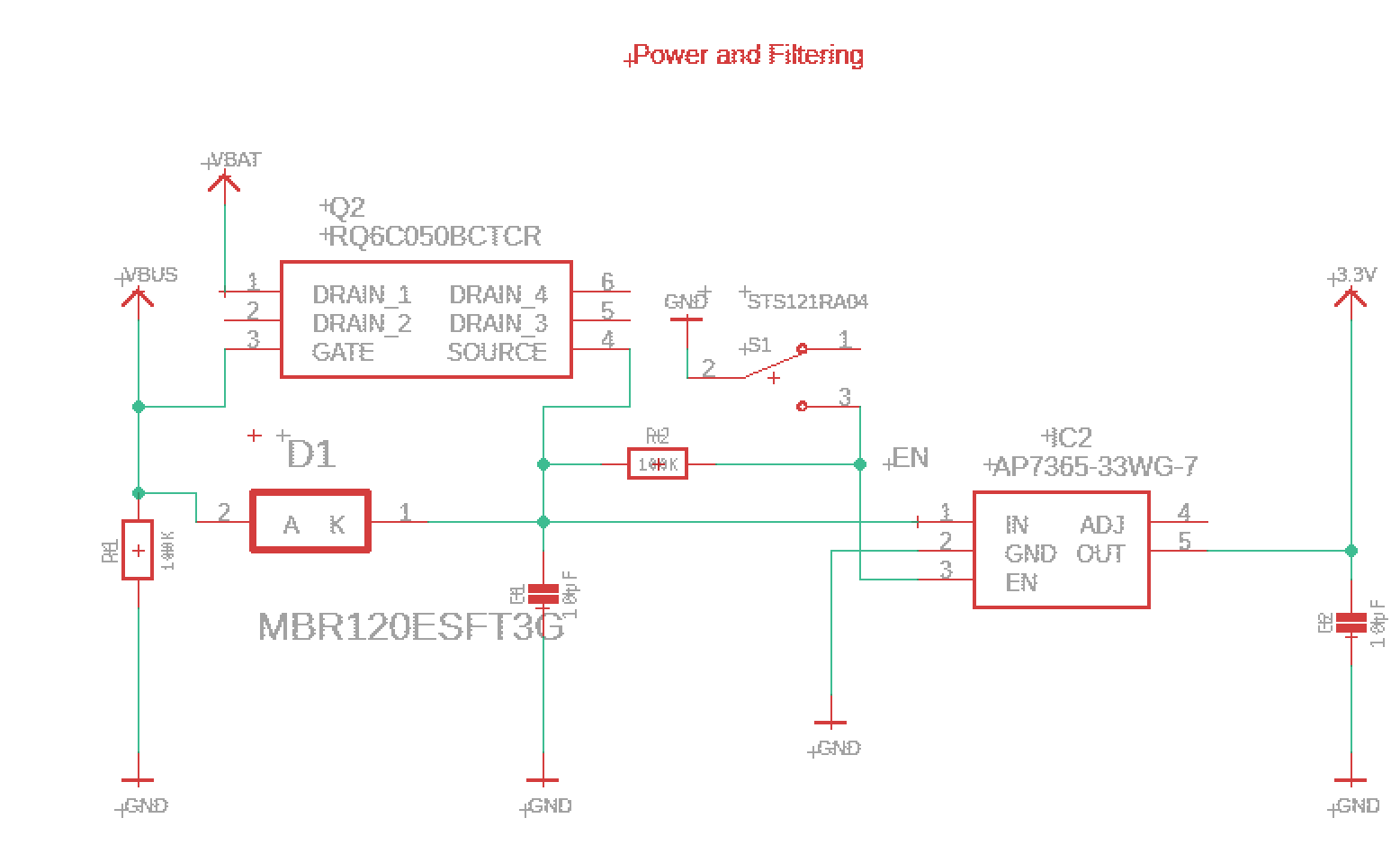 SDII | Group 8 | Fall 2021
22
[Speaker Notes: This image shows the design for the power and filtering circuit. The diode labeled d1 allows for the circuit to choose whether to use USB or battery as its voltage source. As well as a power switch labeled s1. A pull-up resistor is used on the ENABLE pin of the IC to activate voltage regulation. The result of the circuit is a regulated 3.3V output that is used to provide voltage to the rest of the system.]
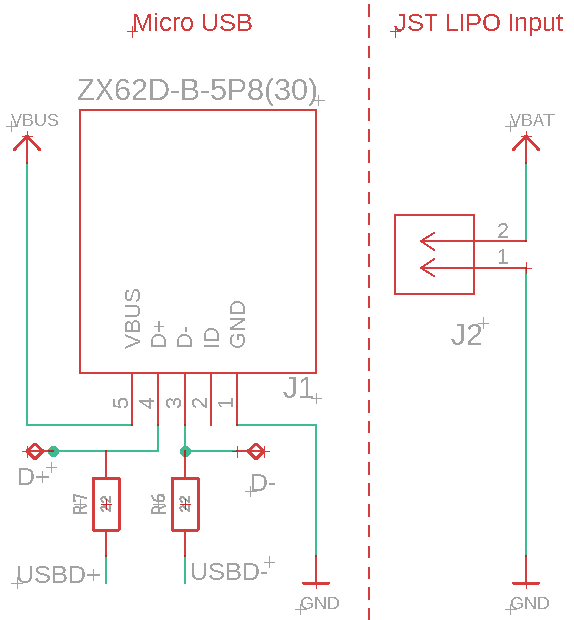 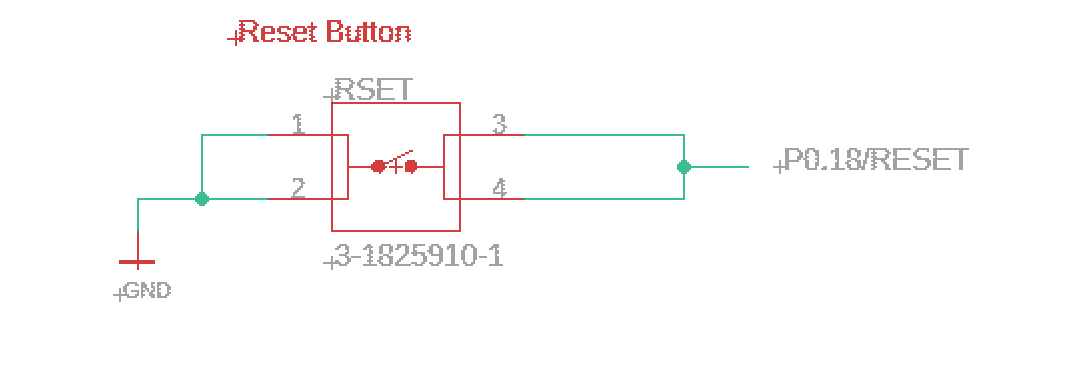 USB, JST LIPO Connectors & Reset button
SDII | Group 8 | Fall 2021
23
[Speaker Notes: This portion of the schematic includes the design for the Micro USB, JST connector that interfaces with the battery, and a reset button for the MCU and screen. Included are test points coming directly off the D+ and D- pins of the USB connector to aid with troubleshooting. Slate will be utilizing a USB 2.0 Micro connector to provide data transfer and power when it is connected. When the battery is the only power source, the LIPO monitoring circuit in the next section will automatically switch from the 5.0V USB input from VBUS to the voltage provided by VBAT.]
LIPO Charging & Monitoring
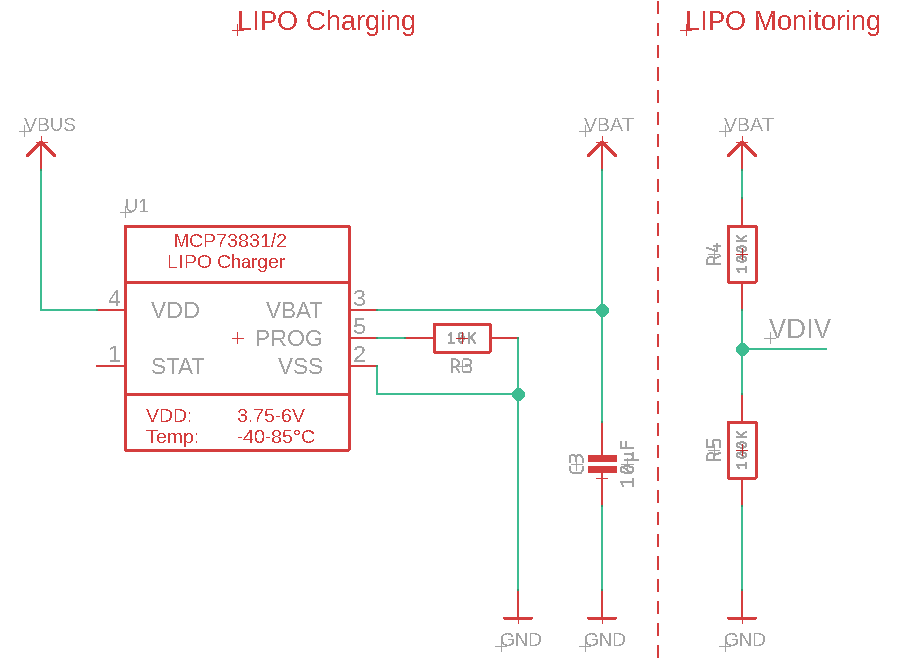 SDII | Group 8 | Fall 2021
24
[Speaker Notes: The circuits responsible for the LIPO battery charging and monitoring are shown here. The STAT pin of the LIPO charger is left disconnected as there will be no LED indicator on the final PCB design of Slate. The LIPO monitoring circuit’s voltage divider will be connected to a GPIO pin of the MCU to monitor the battery percentage. From the datasheet we know that VDD needs to be between 3.75V and 6.0V, which is satisfied by the provided voltage from USB (VBUS). And the required temperature range will fall into our range od operation stated eariler in the engineering requirements for slate]
MCU/BT Module
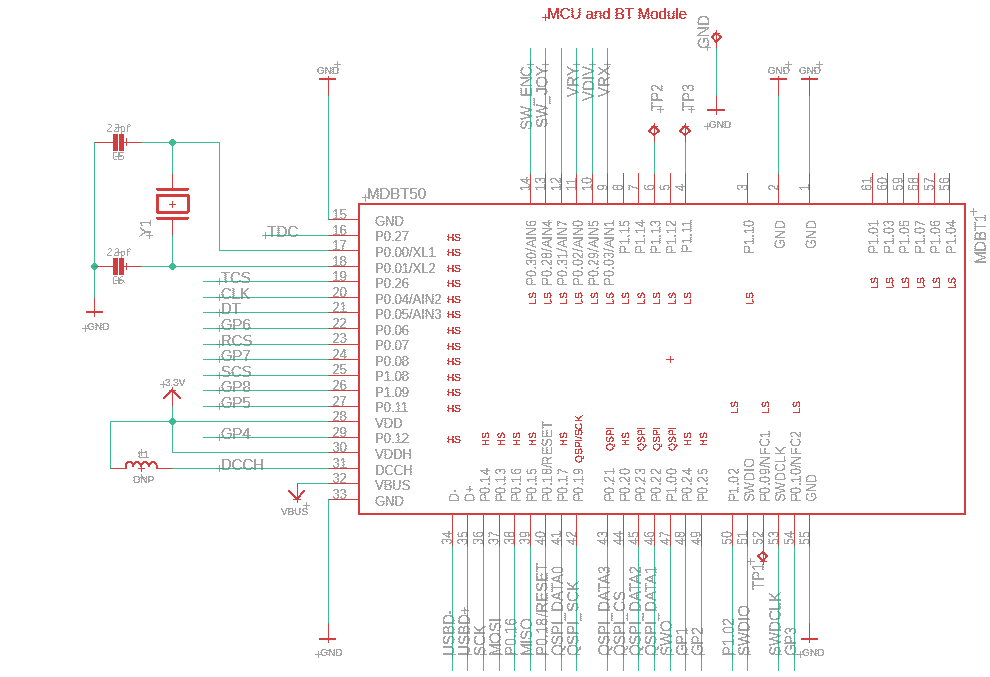 SDII | Group 8 | Fall 2021
25
[Speaker Notes: The following slide shows the design for the MCU/BT module. Test points are included on the MCU to aid in tracking down any potential problems. Some pins to point out that shows our naming conventions  are SW_ENC and SW_JOY. These nets are associated with the switches for both the encoder circuit and the joystick circuit respectively. Similarly, the nets that begin with QSPI are those that need to be connected to the memory module that utilizes QSPI for serial communication.]
SWD Debugger & Flash Memory
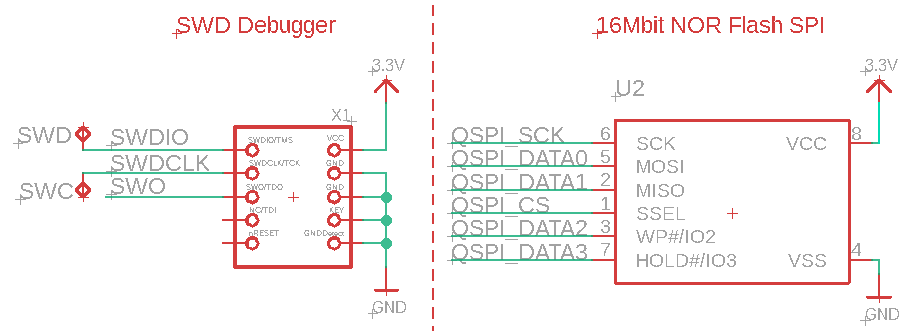 SDII | Group 8 | Fall 2021
26
[Speaker Notes: This slides shows the schematic design for the SWD debugging interface and the flash memory. Test points are included on the debugging circuit, like those found on the MCU schematic previously, that will aid in any necessary debugging of the PCB design. The SWD circuit is a standardized connector that will be necessary to flash the MCU with the required bootloader.]
Decoupling Capacitors
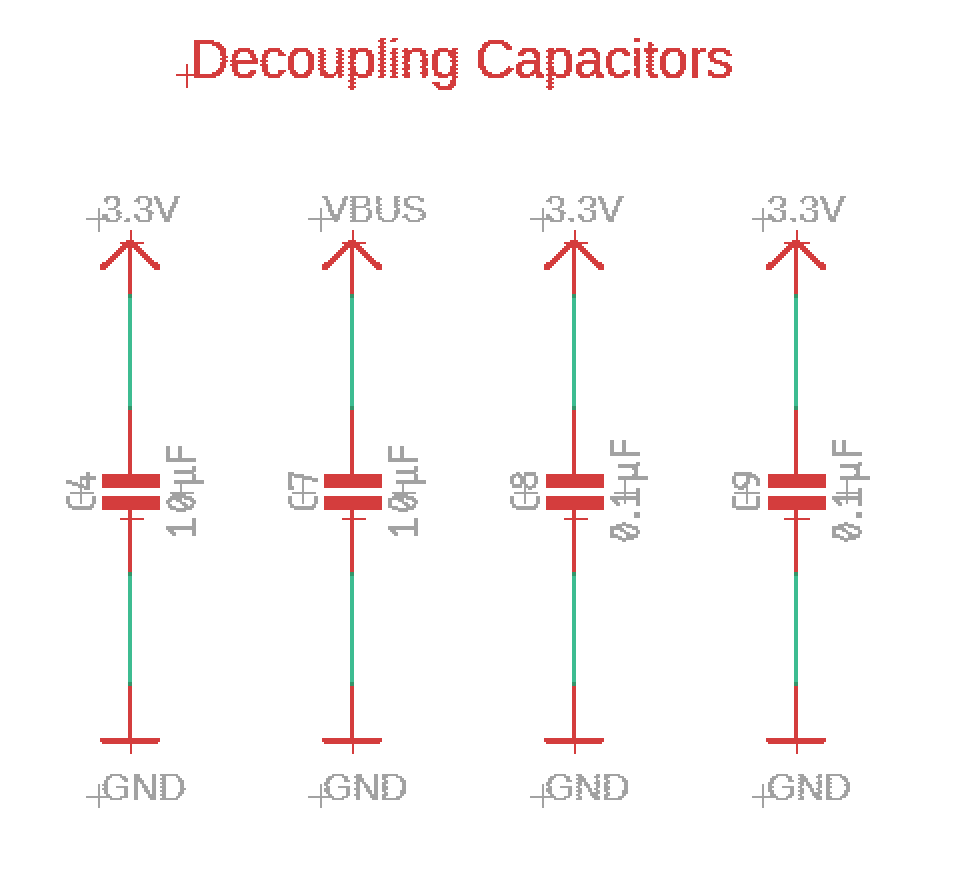 SDII | Group 8 | Fall 2021
27
[Speaker Notes: Several capacitors are used and placed near the ICs that are included in our design. These capacitors act as shunts against noise caused by the other components in the design.]
Screen Headers
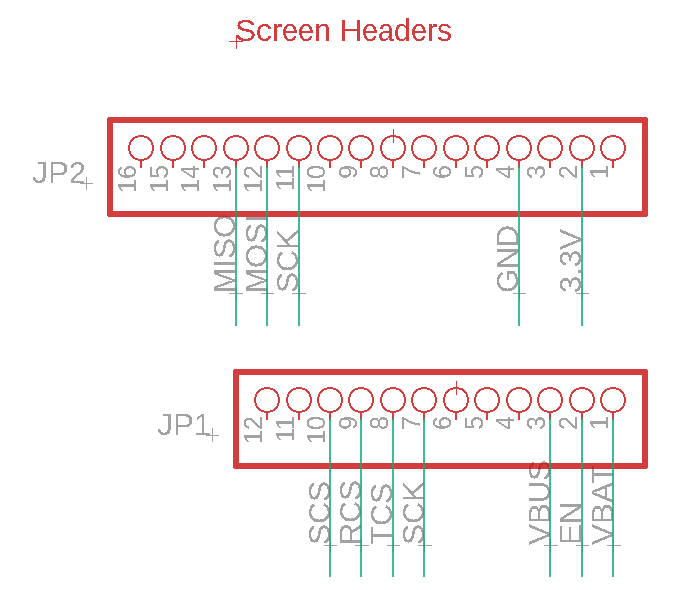 SDII | Group 8 | Fall 2021
28
[Speaker Notes: Two pin headers placed parallel to each other are planned to be utilized to connect the screen to the MCU and power nets of the rest of the PCB. As shown here not all pins on the connectors of the screen are utilized. Those pins that are unnecessary are left without any nets connecting to them. The aspects of this portion of the design were heavily influenced by the layout of the selected screen.]
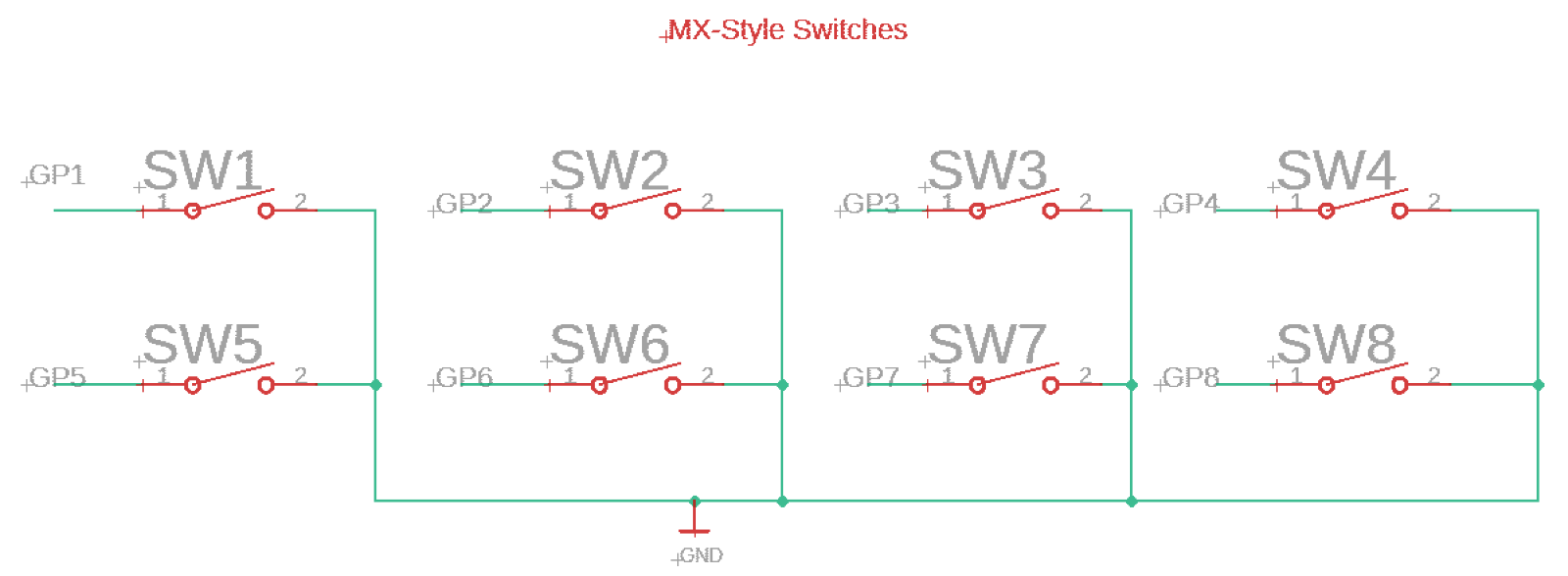 MX Switches
SDII | Group 8 | Fall 2021
29
[Speaker Notes: The Slate prototype will use eight MX switches as a 2X4 matrix which is shown here. The nets connecting to pin 1 of the switches corresponds to a GPIO pin on the MCU.]
Rotary Encoder
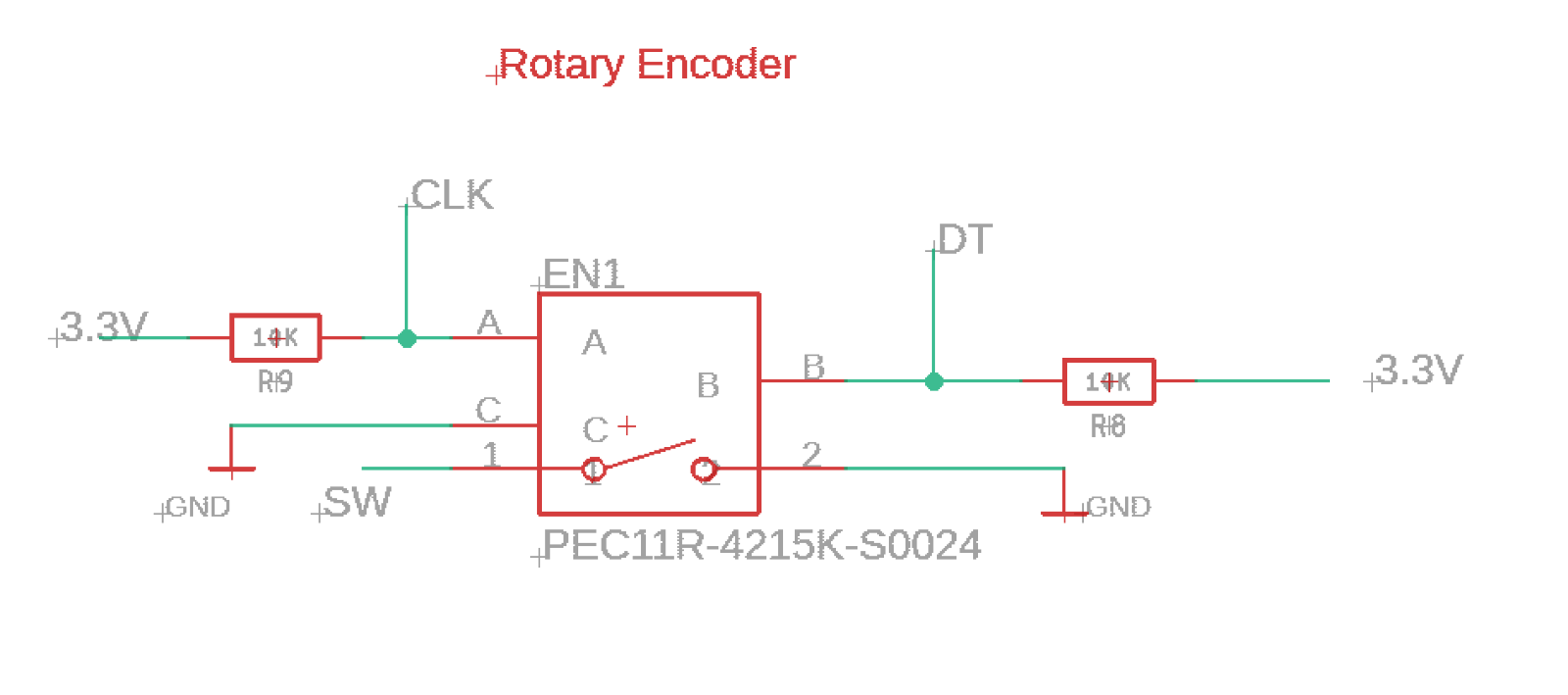 SDII | Group 8 | Fall 2021
30
[Speaker Notes: The following slide shows the design for the rotary encoder, which was heavily inspired by the recommended layout provided in the datasheet.]
Joystick
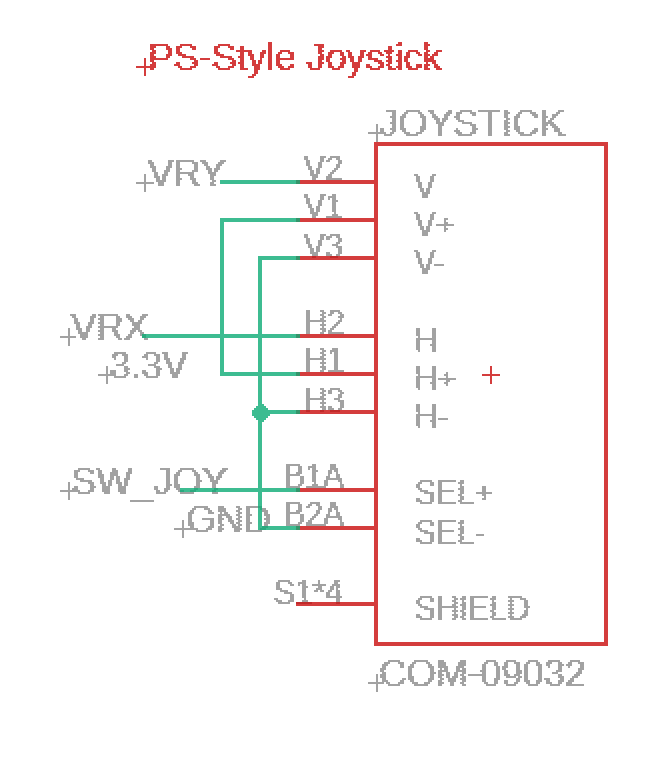 SDII | Group 8 | Fall 2021
31
[Speaker Notes: This shows the deign for our PlayStation style joystick, VRY add VRX correspond to the current position of the joystick.]
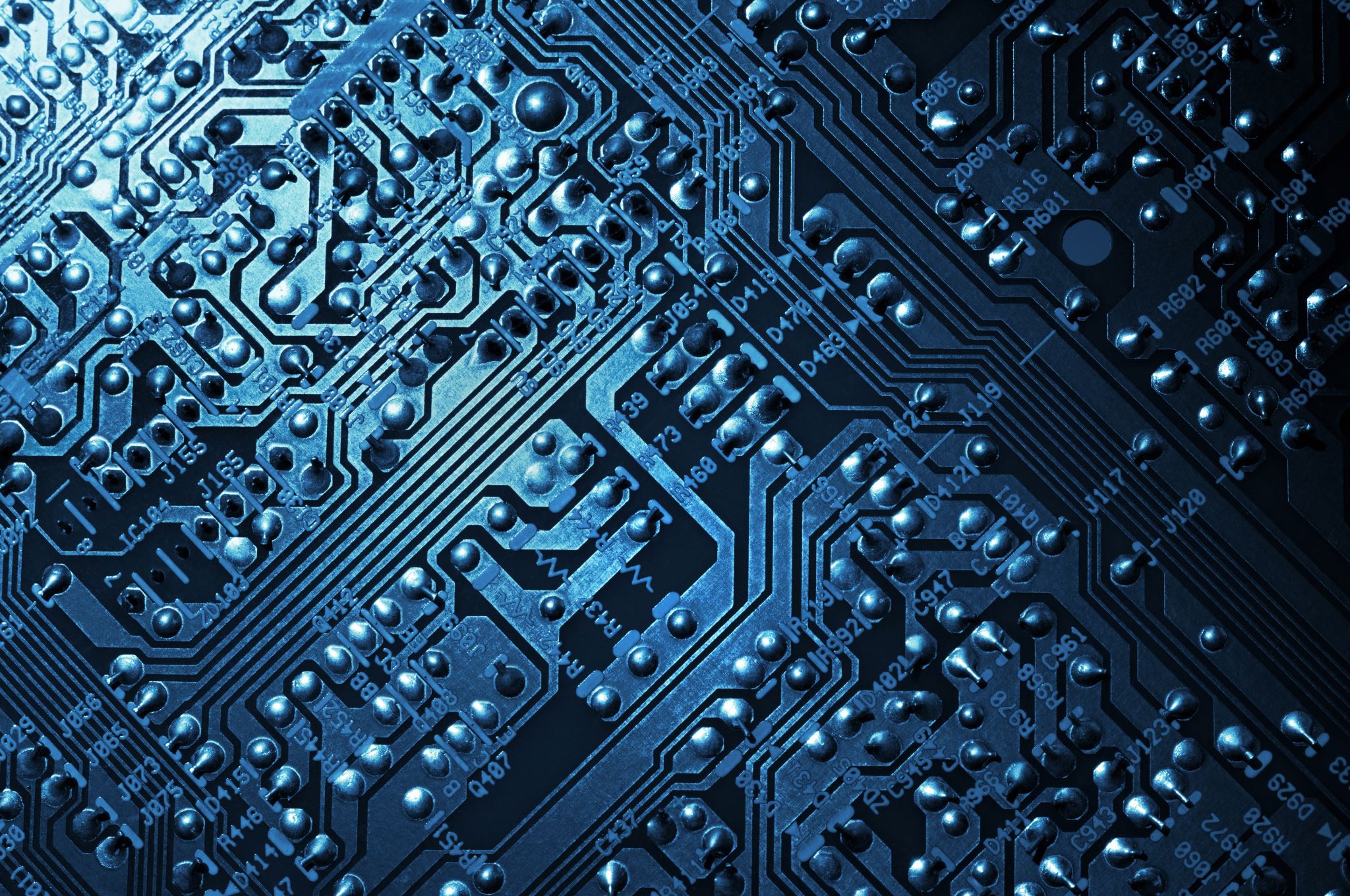 PCB Design
SDII | Group 8 | Fall 2021
32
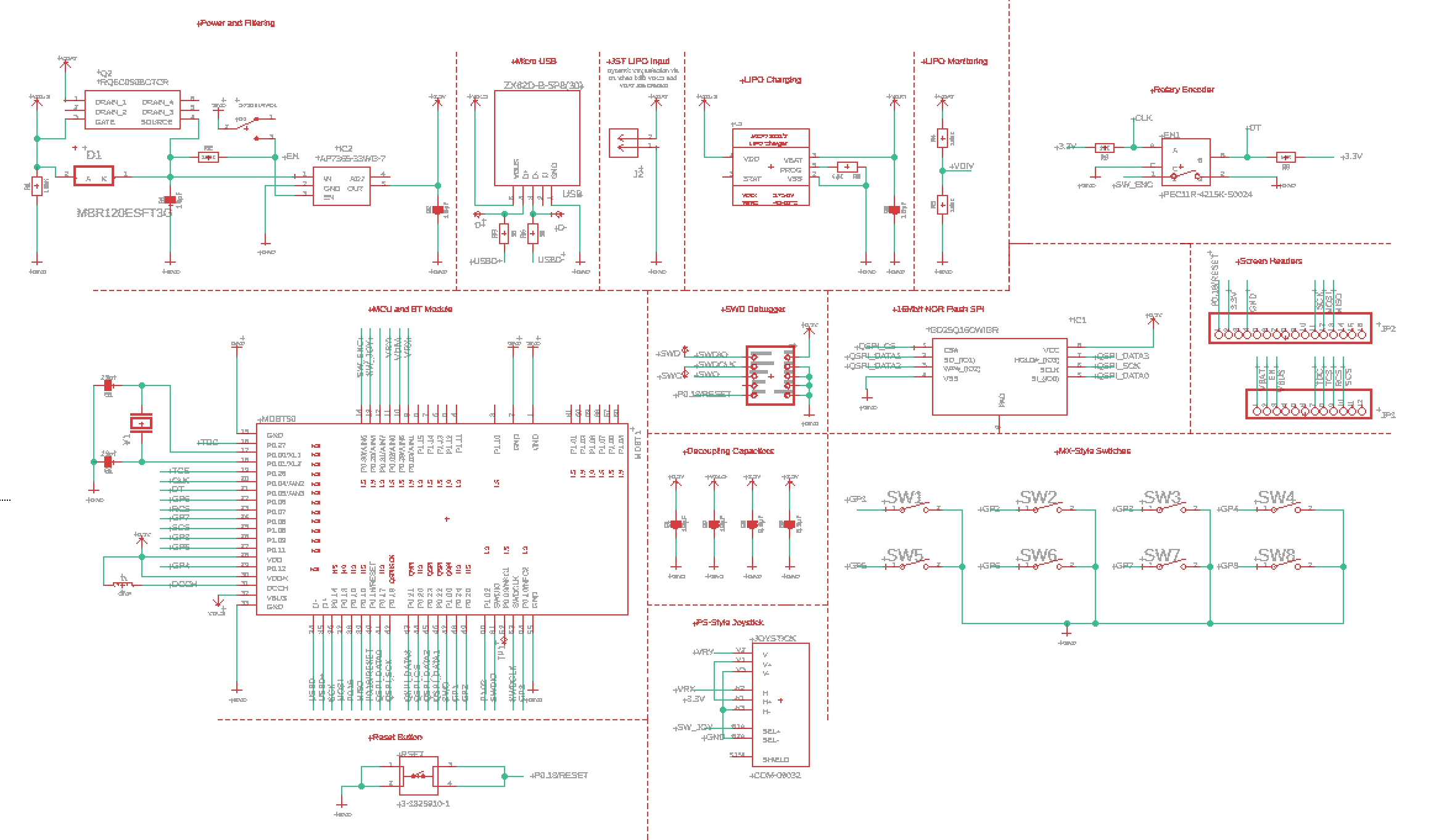 SDII | Group 8 | Fall 2021
33
[Speaker Notes: The following image is the schematic in its entirety based off every portion described in the previous slides.]
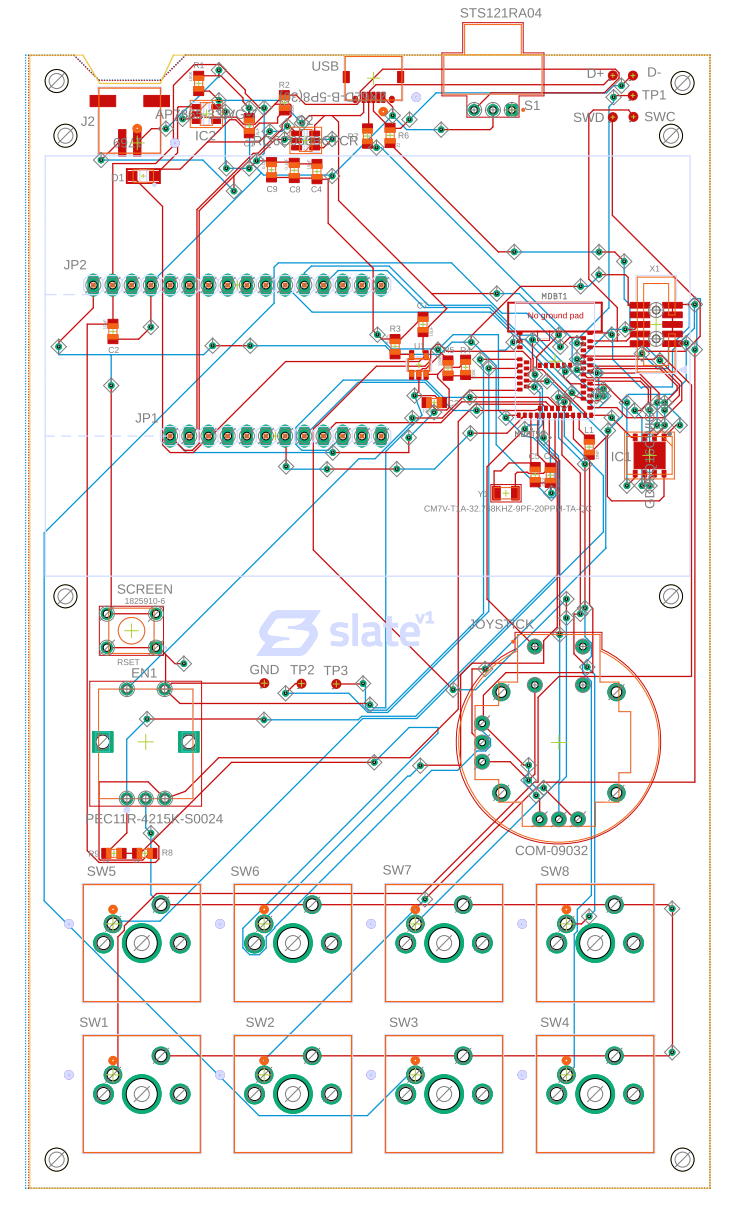 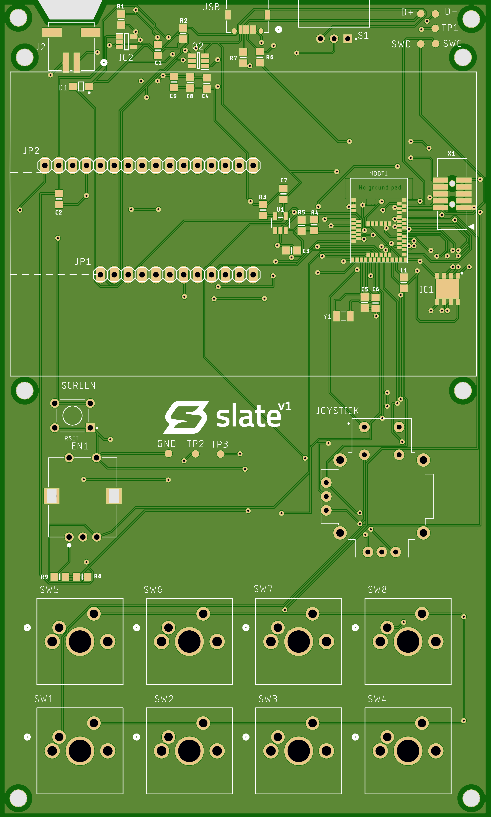 PCB Board Layout
SDII | Group 8 | Fall 2021
34
[Speaker Notes: This is slates current and possibly final design for the PCB Board layout. We choose to sperate the board into different sections, the top being the power and filtering with the JST connector for the on board battery, usb communication, charging, and power switch. It also holds the test points to help debug problems. The middle is where the screen headers lie as well as well as the MCU and all the passive components that are reflected in our schematic. It also holds the reset button. The bottom is where the sensors and switches lie. The 2 x 4 matrix of switches, joystick and encoder.]
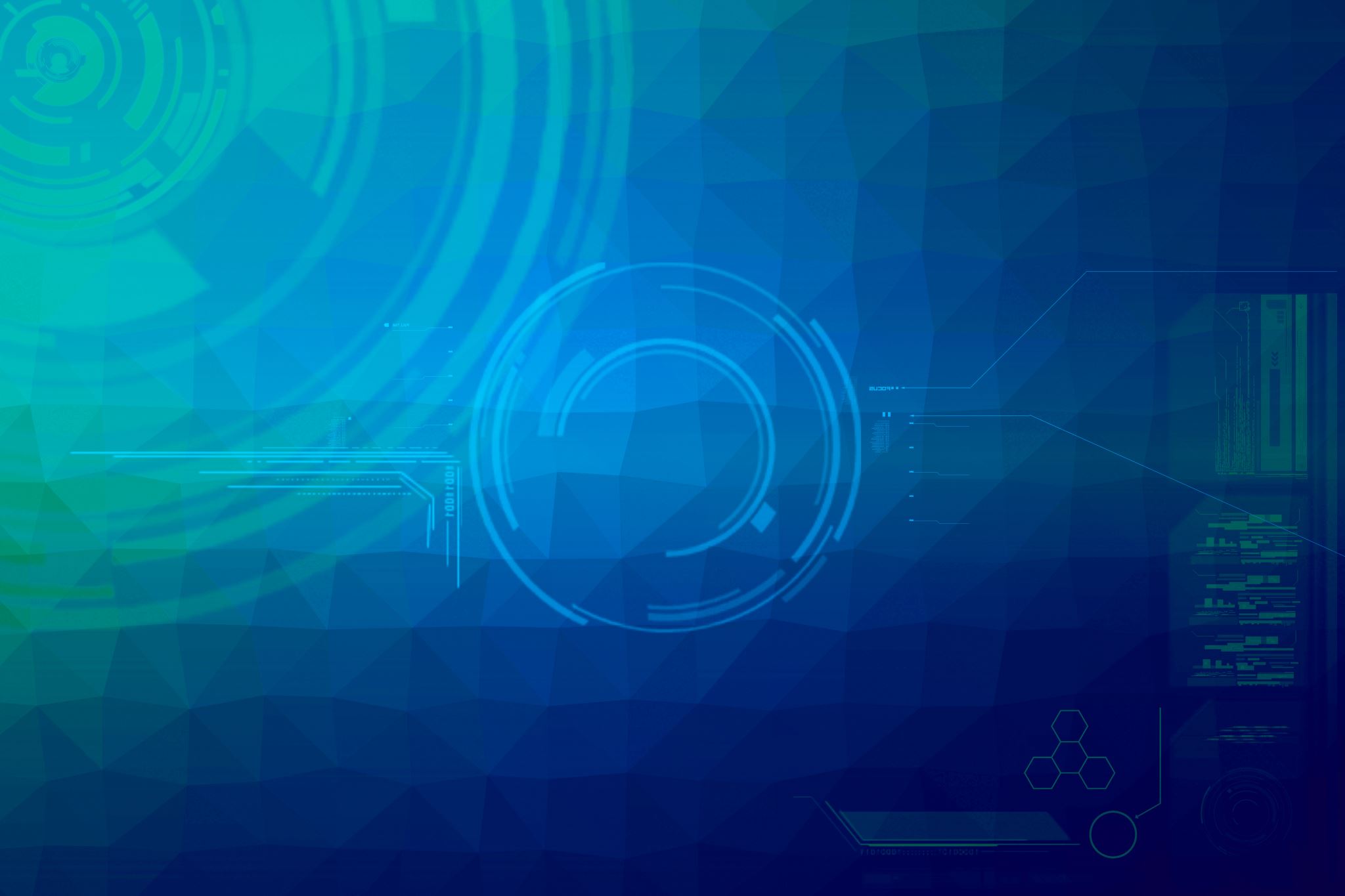 Software Design Details
SDII | Group 8 | Fall 2021
35
[Speaker Notes: In this section we’ll discuss the Software Design for Slate, including languages, tools, block diagrams of software operation, and the overall strategy we’ll be using to achieve our project goal.]
Software Design approach
CircuitPython
Easy to learn
Rapid development
Open-source, with a community of open libraries
Three Software Components

Configurator App		  Config File	         Slate Software
Simple User-Interface
Buttons easily identifiable and pressed
Easy navigation between layers
Low latency between input and macro execution
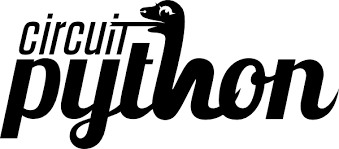 Writes
Read by
SDII | Group 8 | Fall 2021
36
[Speaker Notes: The backbone of Slate’s internal software is CircuitPython, which is a lightweight version of the Python interpreter meant to run in embedded applications. Because we can develop in the Python language, our development time is increased dramatically while using existing open-source libraries to assist in functionality.
Our design includes three components: a desktop app giving the user a GUI to map macros to each input type and customize as desired, a config file written by this app that can be parsed by Slate, and the software on Slate itself which maintains internal function and status while reading and executing the customizations set by the user. Overall, we want to provide a simple user-interface that allows the user to perform the tasks they want accelerated with ease.]
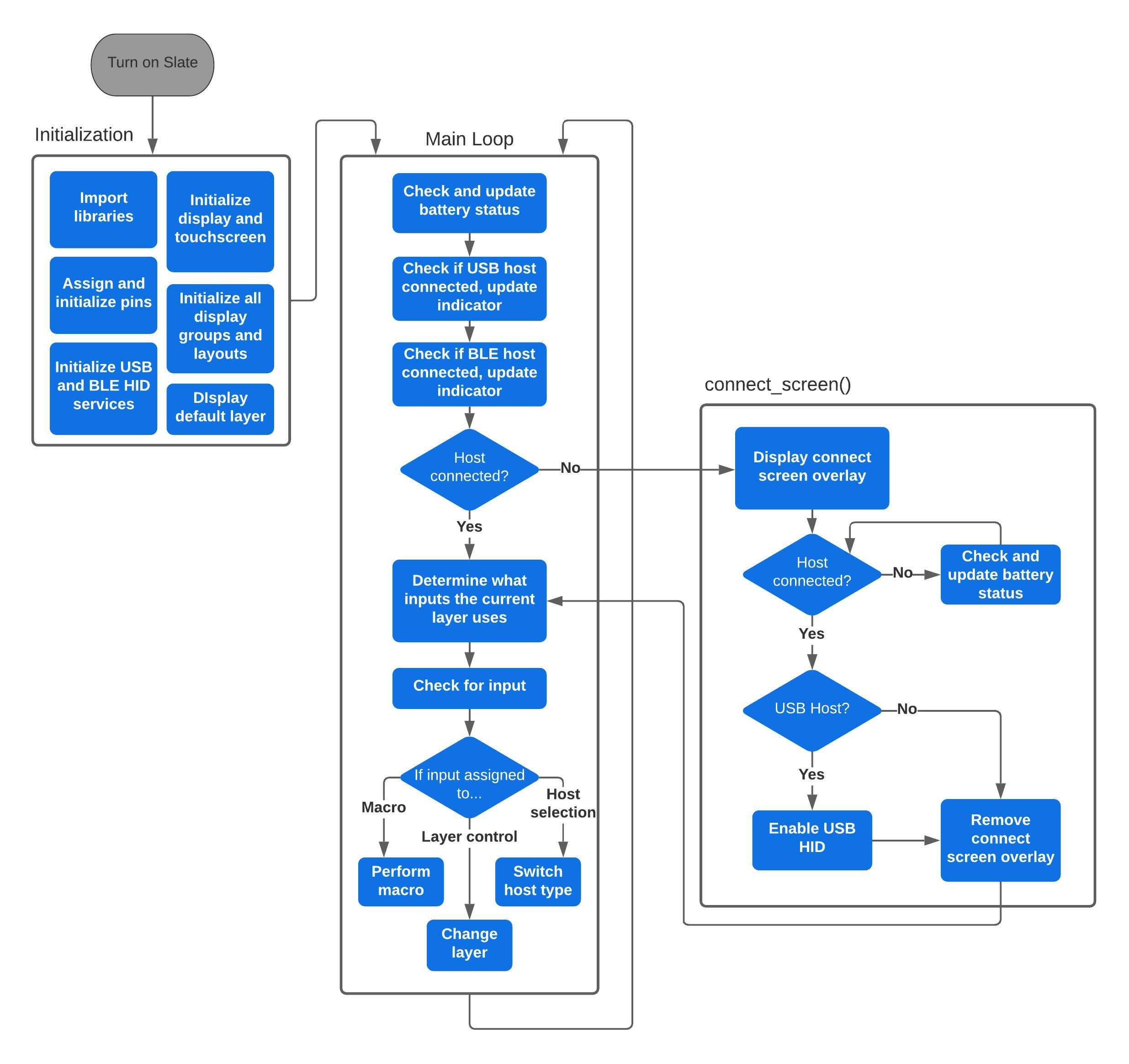 Slate’s Software Block Diagram
SDII | Group 8 | Fall 2021
37
[Speaker Notes: Here you’ll see a diagram of the Slate internal software process as it runs on our MCU and takes in user input. When the user turns Slate on, it begins to import libraries and initialize peripheral components, HID services for USB and Bluetooth, defines the layout of the UI, and loads the first layer before entering the main loop. Once in the main loop, Slate will check battery status and host connection. If no host is detected, a connect screen will overlay the interface and wait until USB or Bluetooth is connected. If a host is connected, the Slate proceeds to check for user input and runs the macro or function assigned to any active input. This loop continues until the device is powered off, or a new config is written.]
Desktop Configurator Block Diagram
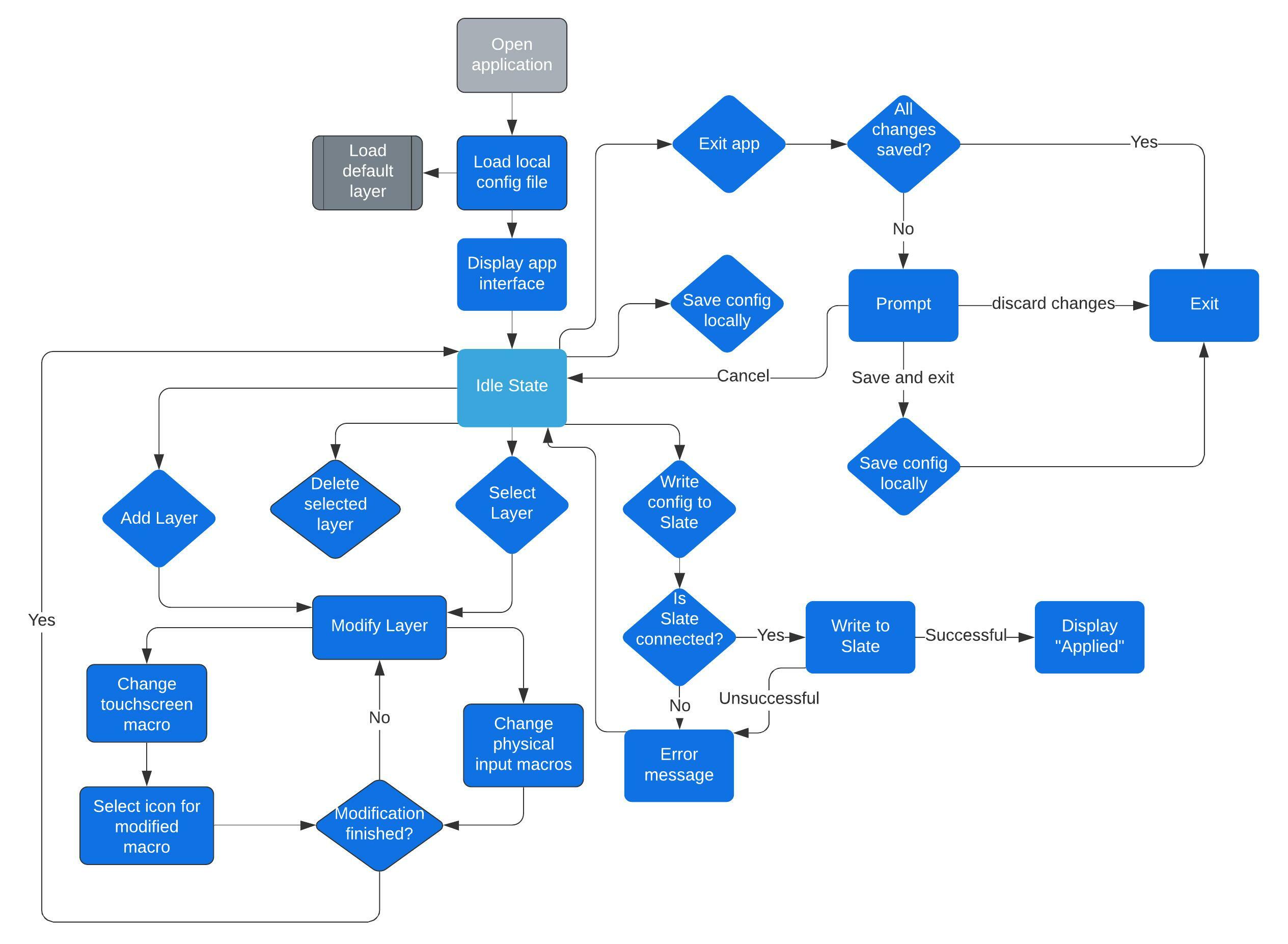 SDII | Group 8 | Fall 2021
38
[Speaker Notes: In this diagram we show the flow the configurator application can take as the user adjusts layers and eventually writes customizations to the keypad. Since the on-board Slate software and the config file is written in Python, the configurator app is also written in Python to maintain consistency and minimize extra time needed to familiarize with a different language.]
Miscellaneous Software Tools
Documentation & Communication
OneDrive
Discord
Trello
Software Development Tools
Git 
GitHub (https://github.com/goodmancode/slate-keypad)
CircuitPython
Mu Editor
VS Code
Qt Designer
SDII | Group 8 | Fall 2021
39
[Speaker Notes: For our class-related files we’ve set up a shared OneDrive where we can collaborate in real-time on documents and presentations. Most of our communication is done through Discord where we conduct meetings, share files, links, and post progress. Additionally, we’ve used Trello to help Kanban our progress throughout Senior Design 1 and 2. Here we also list our main tools for software development. We are using version-control through GitHub with a public repository, and for editing code we use VS Code or Mu Editor which supports CircuitPython serial output from the board. Qt Designer is being used to implement the GUI design of our configurator app.]
PCB Design Software Selection
SDII | Group 8 | Fall 2021
40
[Speaker Notes: And finally, regarding PCB Design software, we decided that out of what’s available, Eagle was the one to utilize because it gives us the most flexibility in terms of max layers and size out of all the free options. Our group members were also more familiar with Eagle than the rest of the available software.]
Prototyping
SDII | Group 8 | Fall 2021
41
[Speaker Notes: This section documents the prototype progress, including hardware, Slate software and configurator software current implementation.]
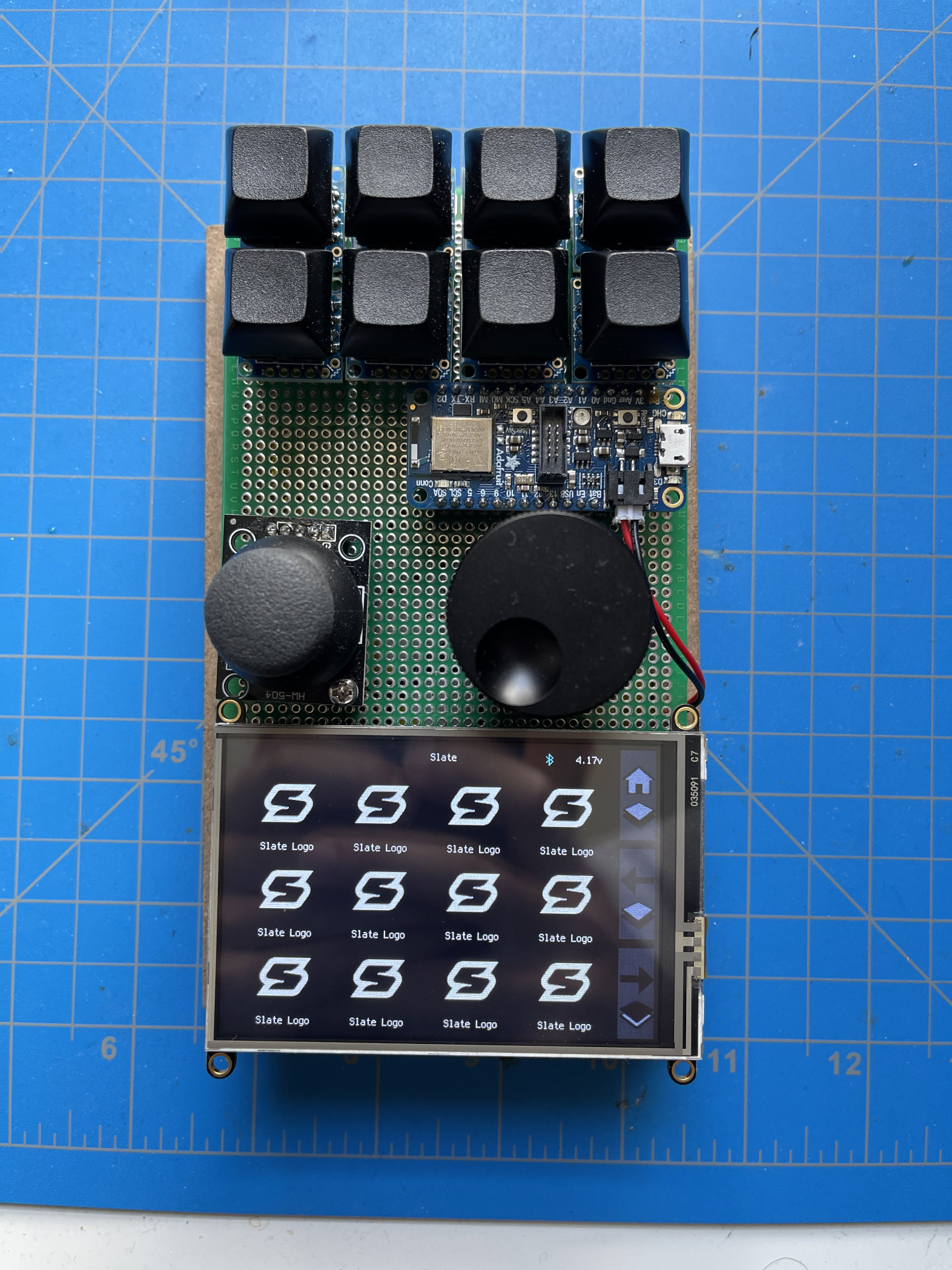 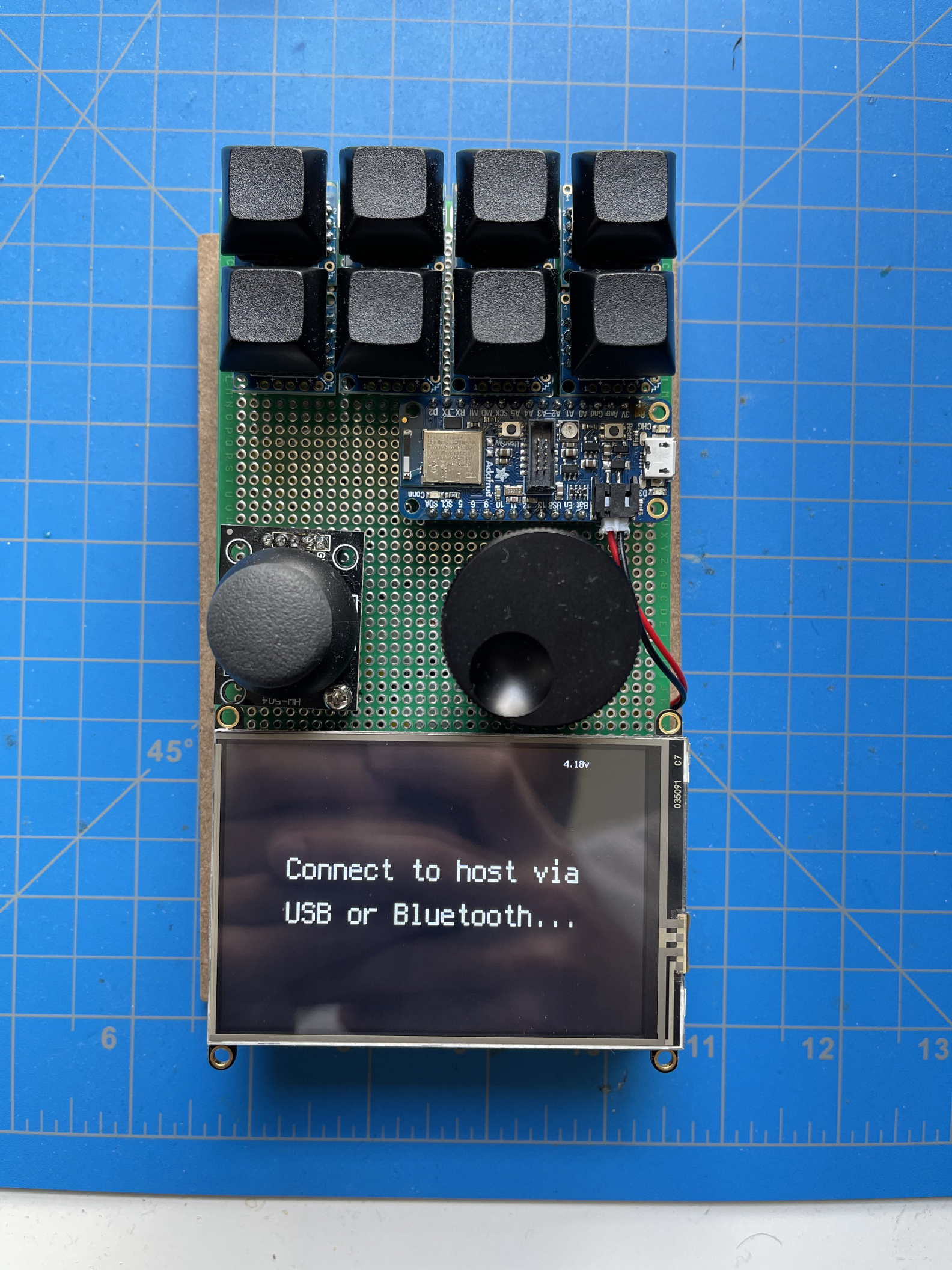 Hardware Prototype
SDII | Group 8 | Fall 2021
42
[Speaker Notes: Here you can see images of our prototype board which has components connected and similarly laid out to how we intend the final design to look. Each component was inspected and tested for functionality prior to being assembled into our prototype. These images also show a build of our on-board software which we’ll discuss next.]
Slate On-Board Software Prototype
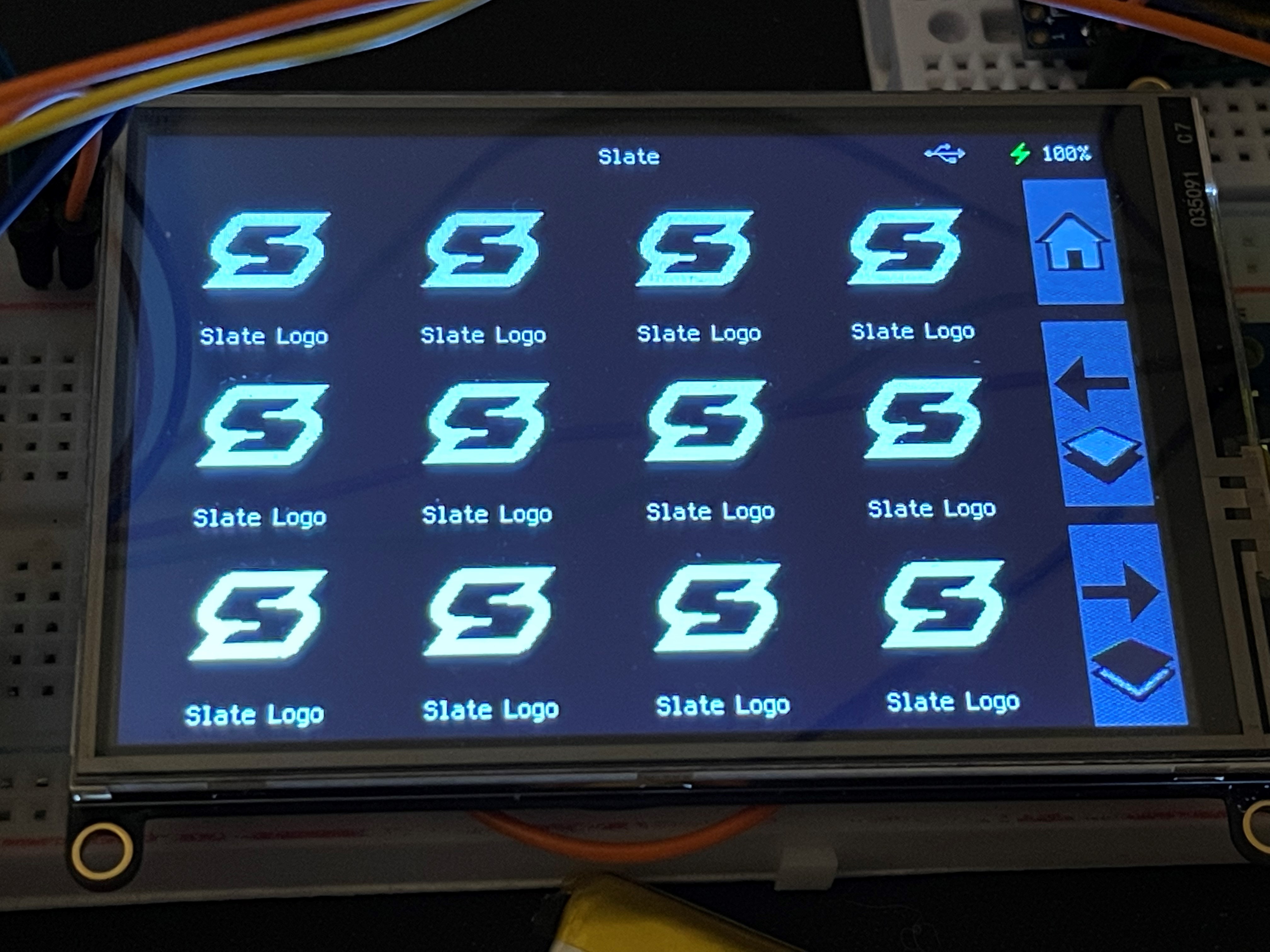 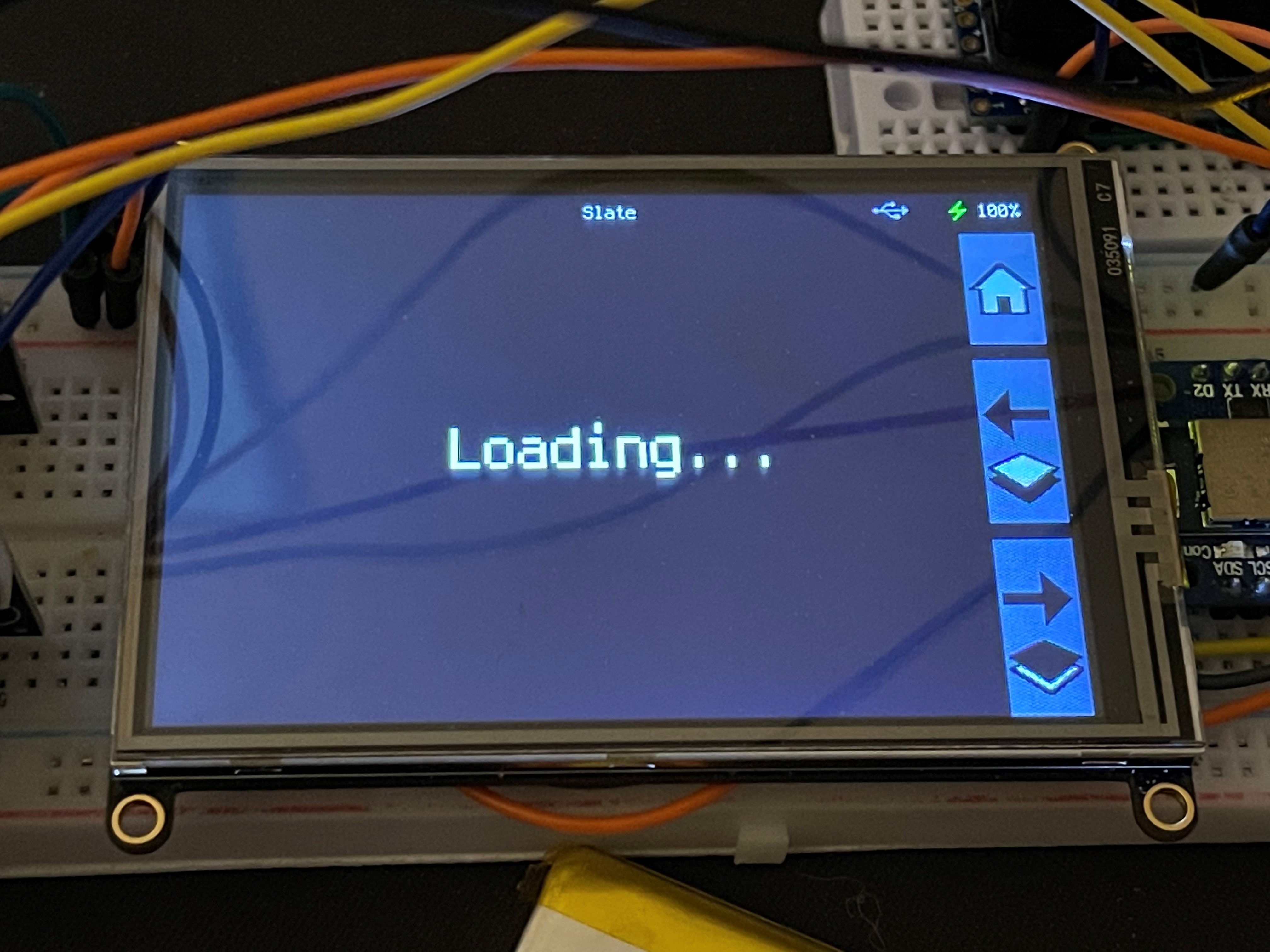 Prototype On-Board Software
Status-bar indicators for battery %, charging status, USB and Bluetooth host connection
Loads layer from config file
Right side buttons change layer or return to default (home)
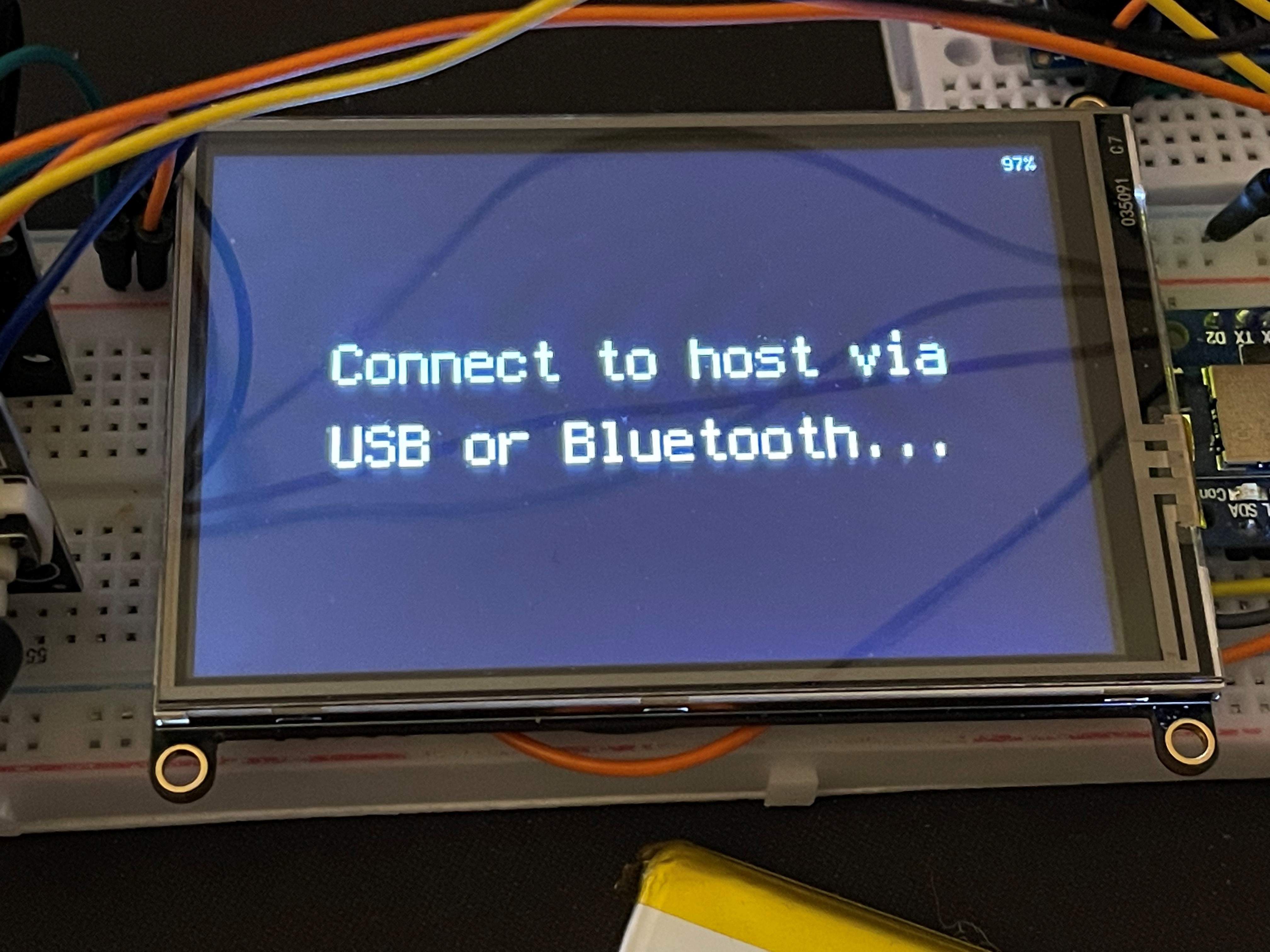 Connect screen (no host)
Loading screen
Default layer, USB connected
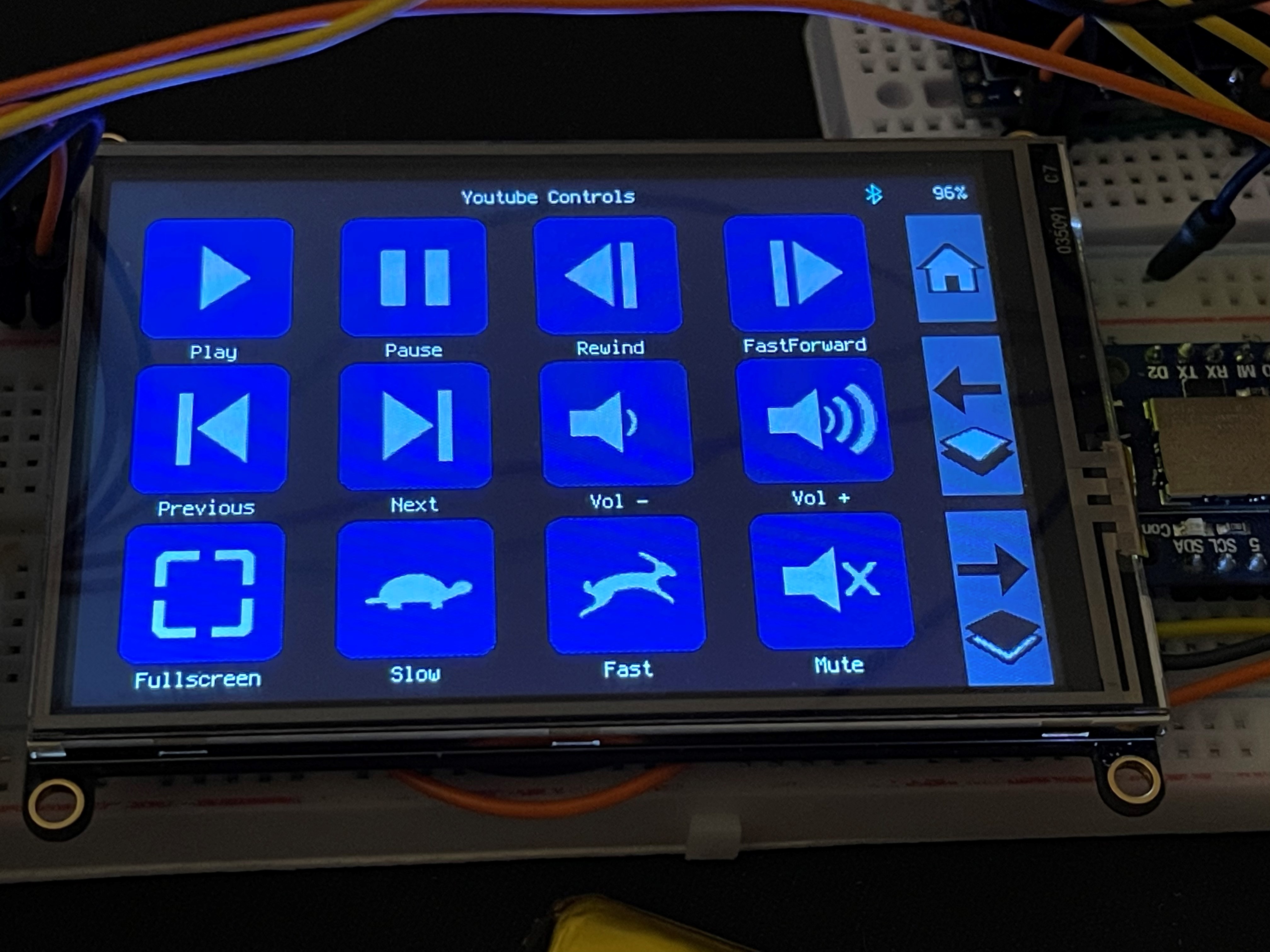 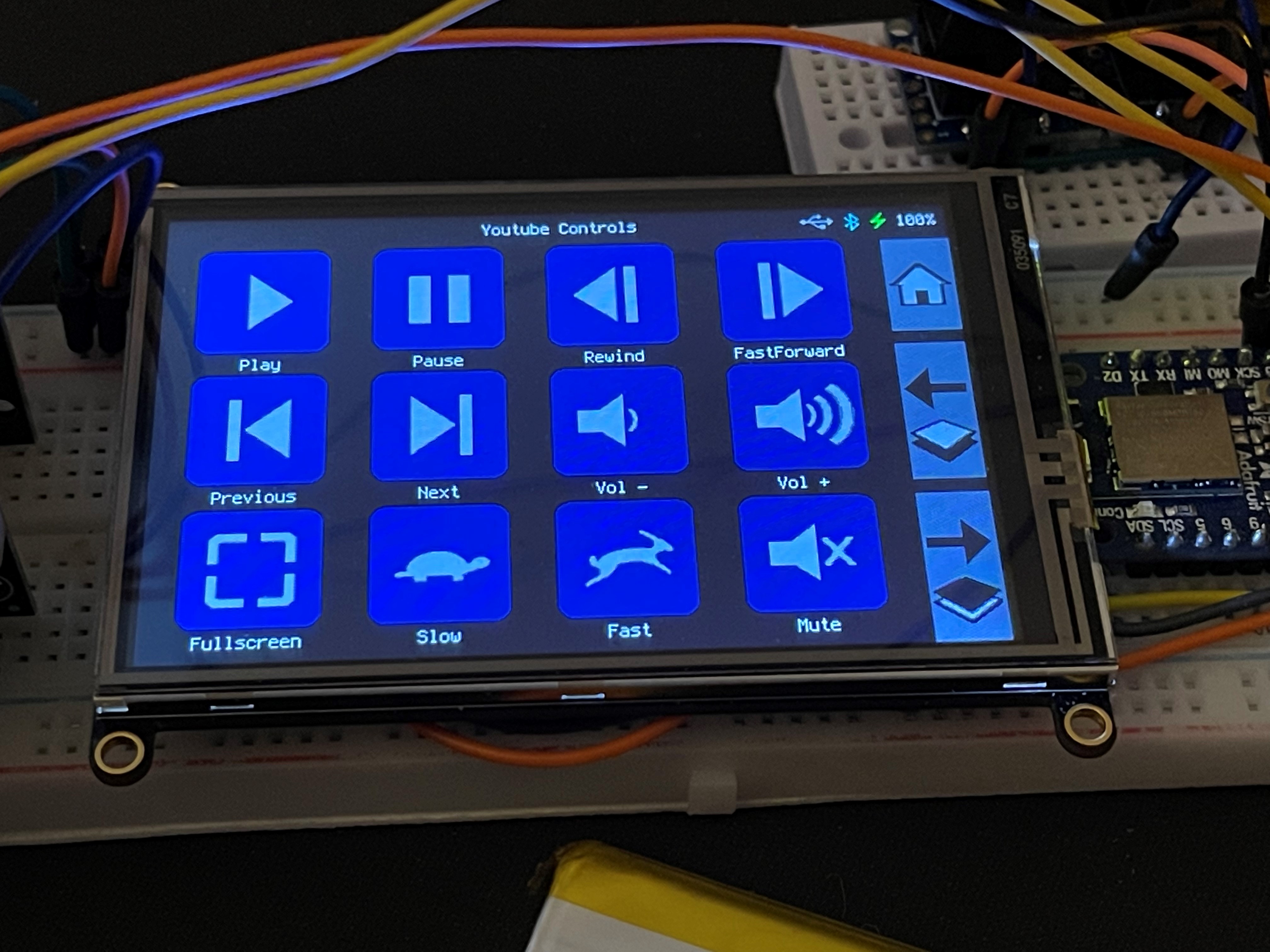 YouTube Controls layer,
USB & Bluetooth connected
YouTube Controls layer, Bluetooth connected
SDII | Group 8 | Fall 2021
43
[Speaker Notes: Our on-board Slate software is constrained to the 256KB memory size of the MCU, but so far, we’ve managed to implement many features without running over our limit. At the top of the screen, we have a status bar that shows the name of the current layer, along with indicators for USB or Bluetooth host connection status, battery percentage and charging status. We currently support a layout of 4x3 on-screen keys whose icons, labels, and underlying macros can be changed in the config file. We also have buttons to cycle through layers and return to the default layer if needed. One of goals is to find a cap on the number of layers, which will be determined by the amount of memory space the config file takes up when imported.]
Configurator App Prototype
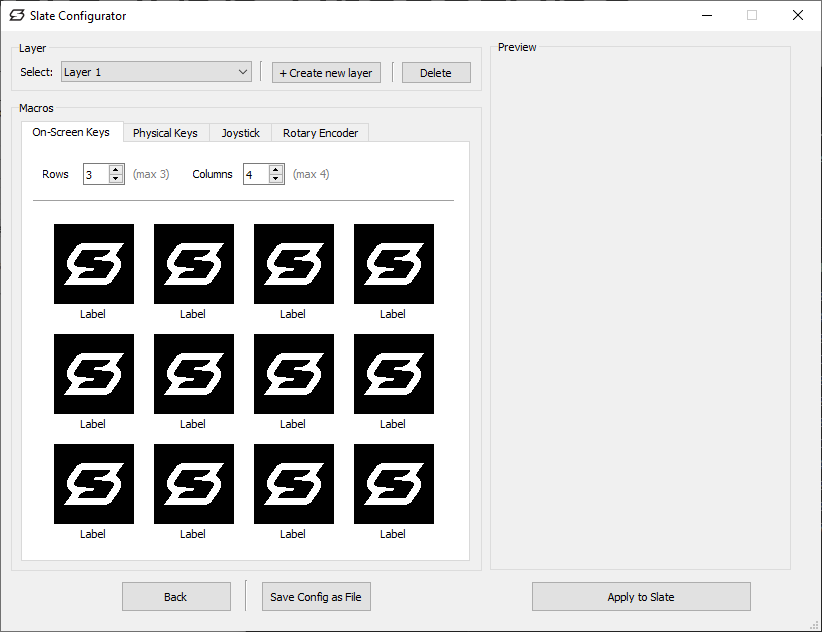 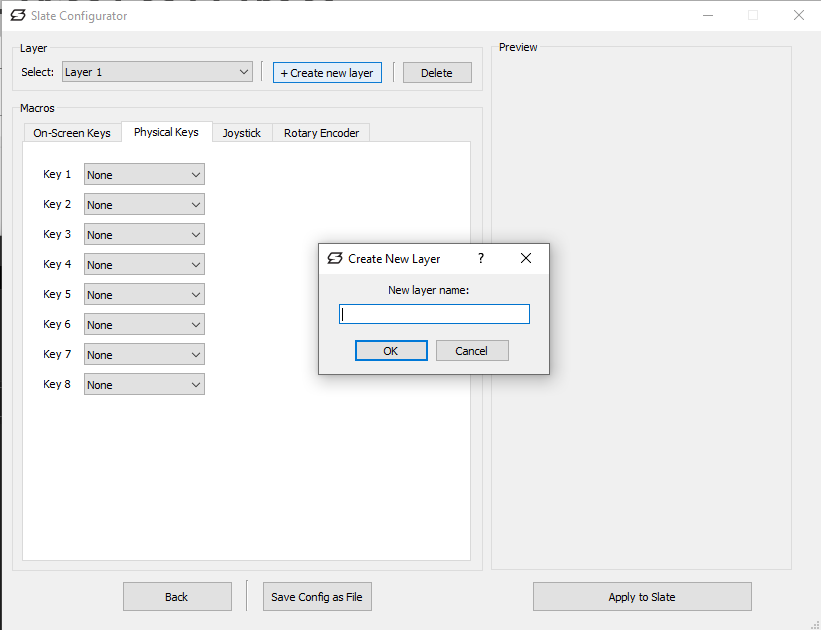 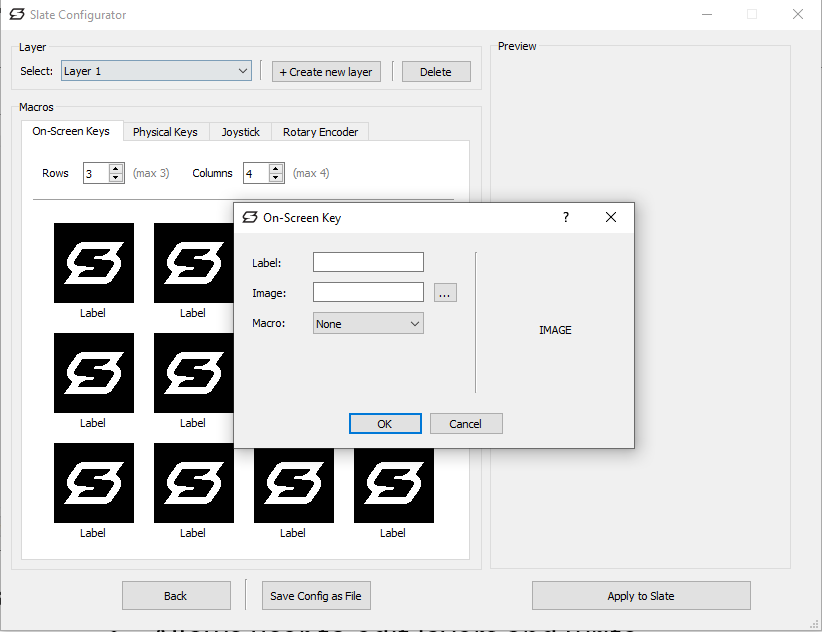 Prototype Configurator Application
UI designed in Qt Designer
Written in Python
Made for Windows


Allows user to edit layers and write config to Slate
SDII | Group 8 | Fall 2021
44
[Speaker Notes: Using Qt Designer, we’re designing a GUI with an assortment of combo boxes, text inputs and dialogs give the user freedom to change macro functionality for each of the inputs offered by Slate. Once we’ve nailed down the final design, the GUI can be converted to Python where we’ll attach event listeners and functions to each element to make the application work as intended. The user can then apply the config to Slate which will check if it is connected and overwrite its existing config. Writing the config file over USB is required, and currently we’re looking into whether overwriting the config can be done without causing a soft reboot on Slate.]
Enclosure Design
Fusion Model
3D-printable
Sized to PCB and USB/Power switch
Extrusion for battery placement
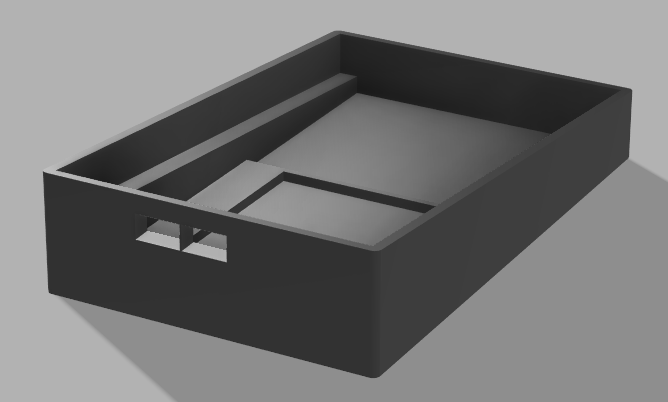 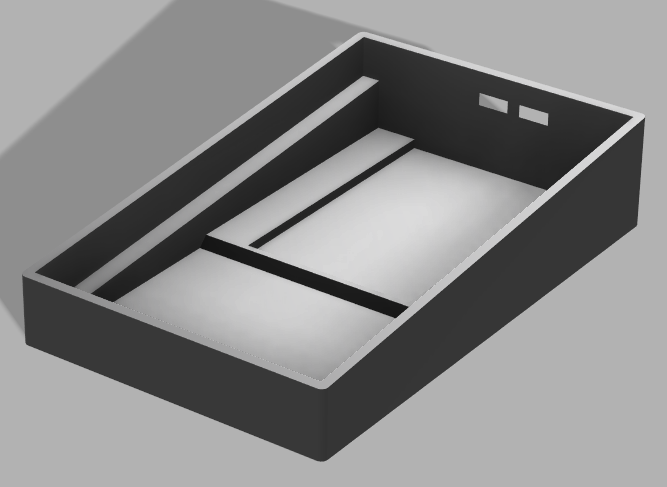 Faceplate design and fine-tuning of dimensions after we have PCB in-hand
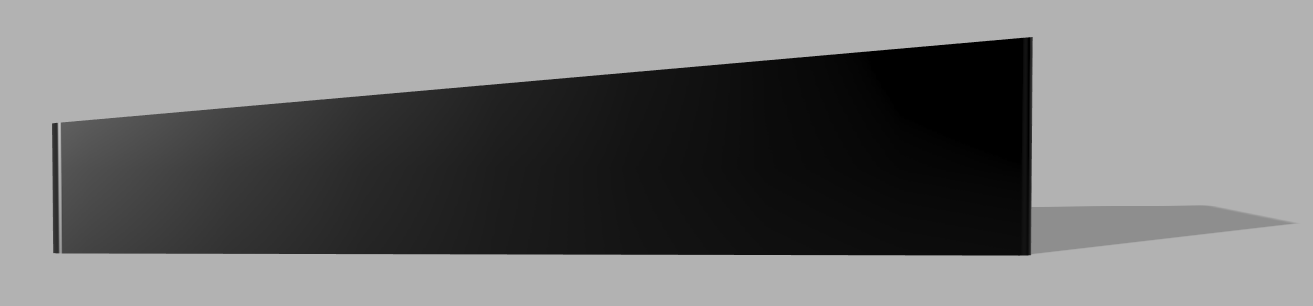 SDII | Group 8 | Fall 2021
45
[Speaker Notes: We’ve also started development on an enclosure design. The design allows the PCB to be mounted at an angle for better ergonomics. Cutouts are made for USB connection and a power slide switch on the back. There is also space on the inside-bottom of the enclosure to position a battery that is sized to our prototype battery dimensions. We’ll use 3D printing so we can get an accurately designed enclosure for low cost and with fast production time.]
Testing
SDII | Group 8 | Fall 2021
46
[Speaker Notes: We’ll now talk briefly about testing, which includes what engineering requirements we intend to test and provide results to show we’ve met our expectations.]
Testing Engineering Requirements
Performance
Perceived latency
Input accuracy
Functionality
USB
Bluetooth
Environment
Operating temperature
Energy
Battery charge time
Battery life
Record and analyze slow-motion frame-time
Does Slate register as USB/BLE HID device on a variety of hosts
Probe component and ambient temps during operation
Use timer for charging and depletion rates, compare to expected
SDII | Group 8 | Fall 2021
47
[Speaker Notes: As we get our board assembled and working, we will be testing the following requirements. For performance we’ll test perceived latency from input to macro execution, as well as the accuracy of each input at detecting user interaction. For functionality we’ll test USB and Bluetooth host compatibility across a range of macros and check for any code exceptions. For environmental testing we’ll probe or poll for operating temperature to ensure we remain in-spec for component ratings and ambient temp within enclosure. Lastly for energy testing we’ll test battery charge time and battery depletion time.]
Administrative Content
SDII | Group 8 | Fall 2021
48
[Speaker Notes: We will now finish our presentation with some administrative content]
Budget
SDII | Group 8 | Fall 2021
49
[Speaker Notes: In total, we have spent almost $760 on our project. The major components of the development kits were Breakout boards with our controller unit, screens and user input components. PCB manufacturing included an SMT stencil for aid with assembly. Component prices are based on single purchase of component from mouser. If we outsource PCB assembly, we have been quoted a price of approximately 300 dollars for 5 boards.

Development Kits:
Feather: 3 x 24.95
Screen: 3 x 39.95
Battery: 1 x 14.09
Rotary Encoder + Tuning Knob : 1 x (9.29+8.99)
Keyboard: 1 x 11.99
Joystick: 1 x 7.99

PCB Manufacturing: Based on what we paid from JLCPCB: 
PCB Assembly: Estimated based on AAPCB's website]
Remaining Tasks
Hardware Tasks
Receive PCB from manufacturer
Get PCB components assembled
Flash MCU
Software Tasks
Add features to Slate firmware
Complete Slate configuration software
Testing
PCB within 3D printed enclosure
Complete test of all software items
Redesign and order PCB if necessary
SDII Items
Midterm Demo, 8 Page Conference paper, etc.
SDII | Group 8 | Fall 2021
50
[Speaker Notes: As far as our remaining tasks, our PCB has been shipped and we are waiting on receiving it to begin assembly. We had to select new components several times as a few items went out of stock. Our firmware is completed and we are currently adding features or improving code. We need to finish developing the configuration software but we do not see this delaying our final prototype. Once our PCB is assembled, we will conduct testing and redesign if necessary.]
Project Status
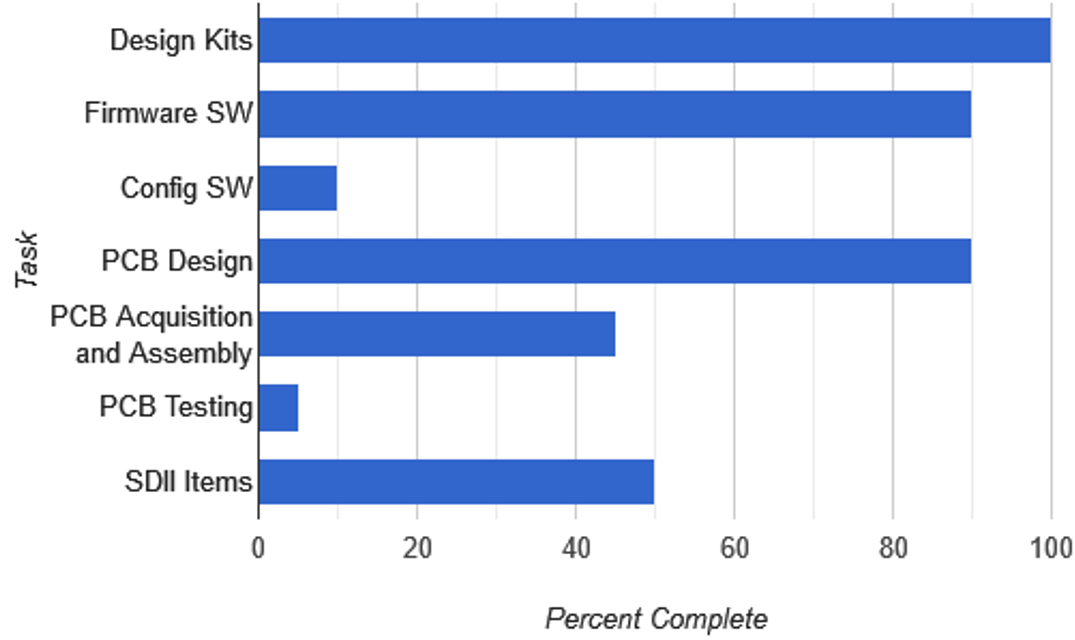 SDII | Group 8 | Fall 2021
51
[Speaker Notes: An overview of Slate’s current status is that development kits are 100% completed. They have been used for software development while completing our PCB design. Our firmware development is approximately 90% completed. We will need to conduct testing of the firmware with our PCB. Development of the configuration software is lagging due to limited manpower. We plan on concentrating on this task now that PCB design is completed. Our PCB has been ordered, and we are waiting to receive shipment of it and components to begin assembly. We have been unable to conduct any testing of our PCB as it depends on assembly.

If there are any questions at this time, we ask that you please reference a slide number.]
Please reference slide number
Questions?
SDII | Group 8 | Fall 2021
52